Measuring the proton structure using the electroweak productions at hadron colliders
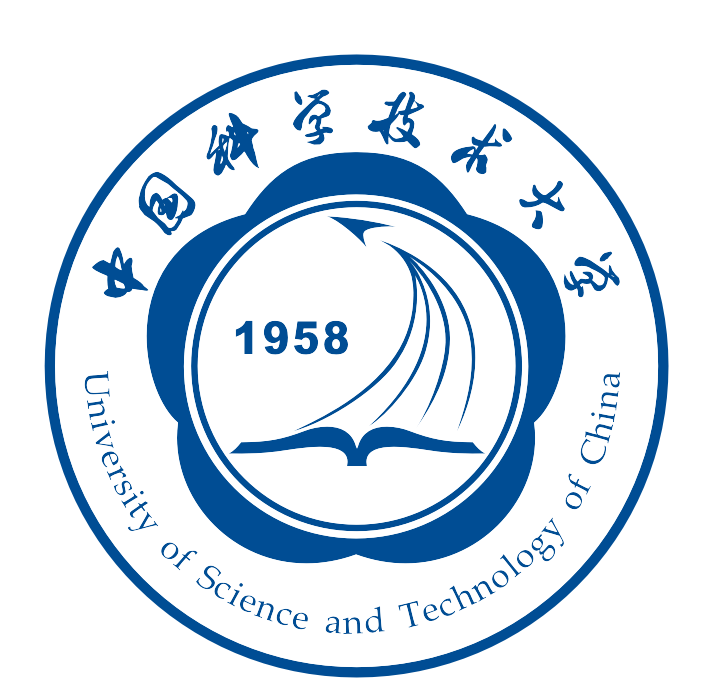 Zihan Zhao
University of Science and Technology of China

CLHCP     |   15th Nov 2024
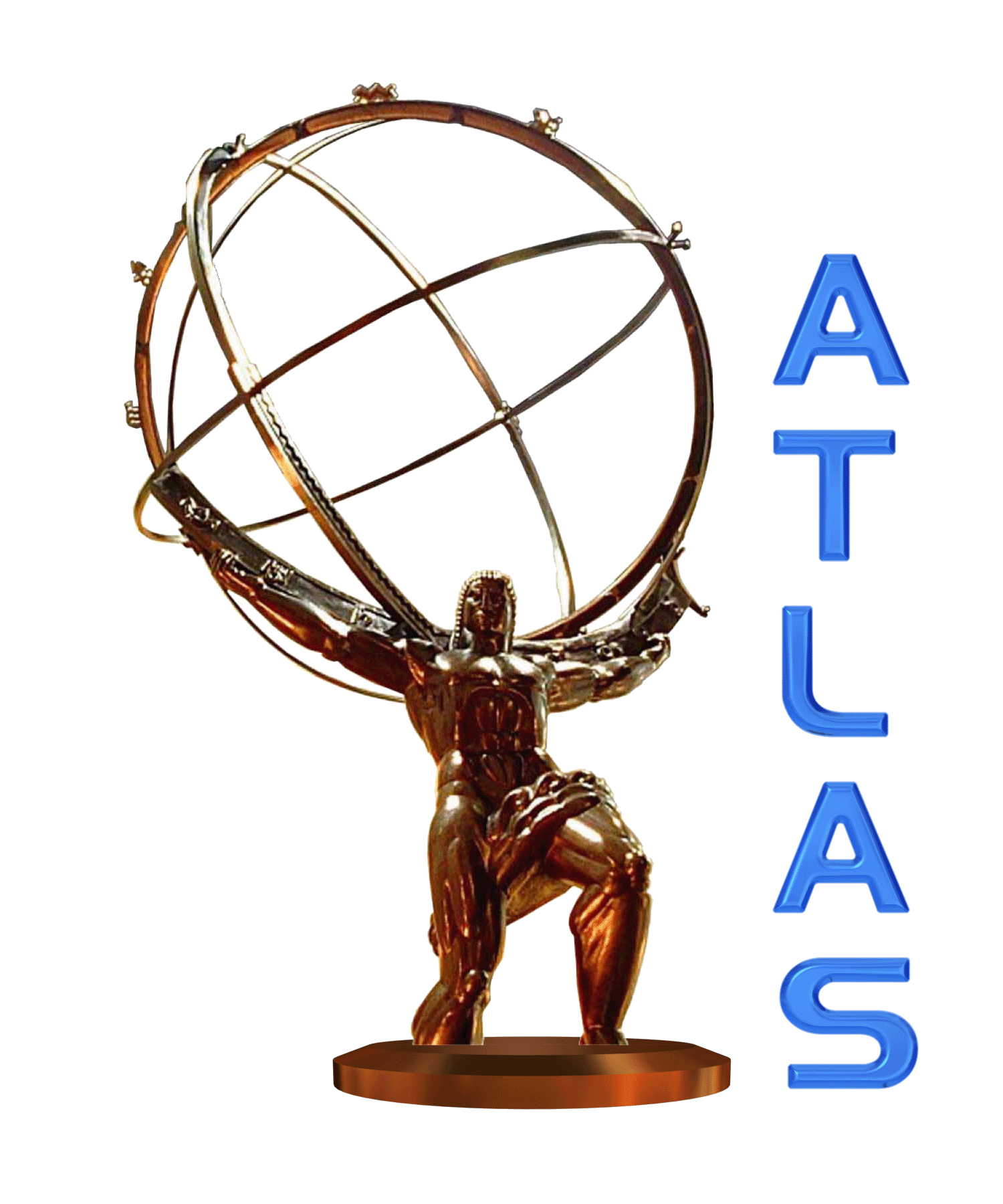 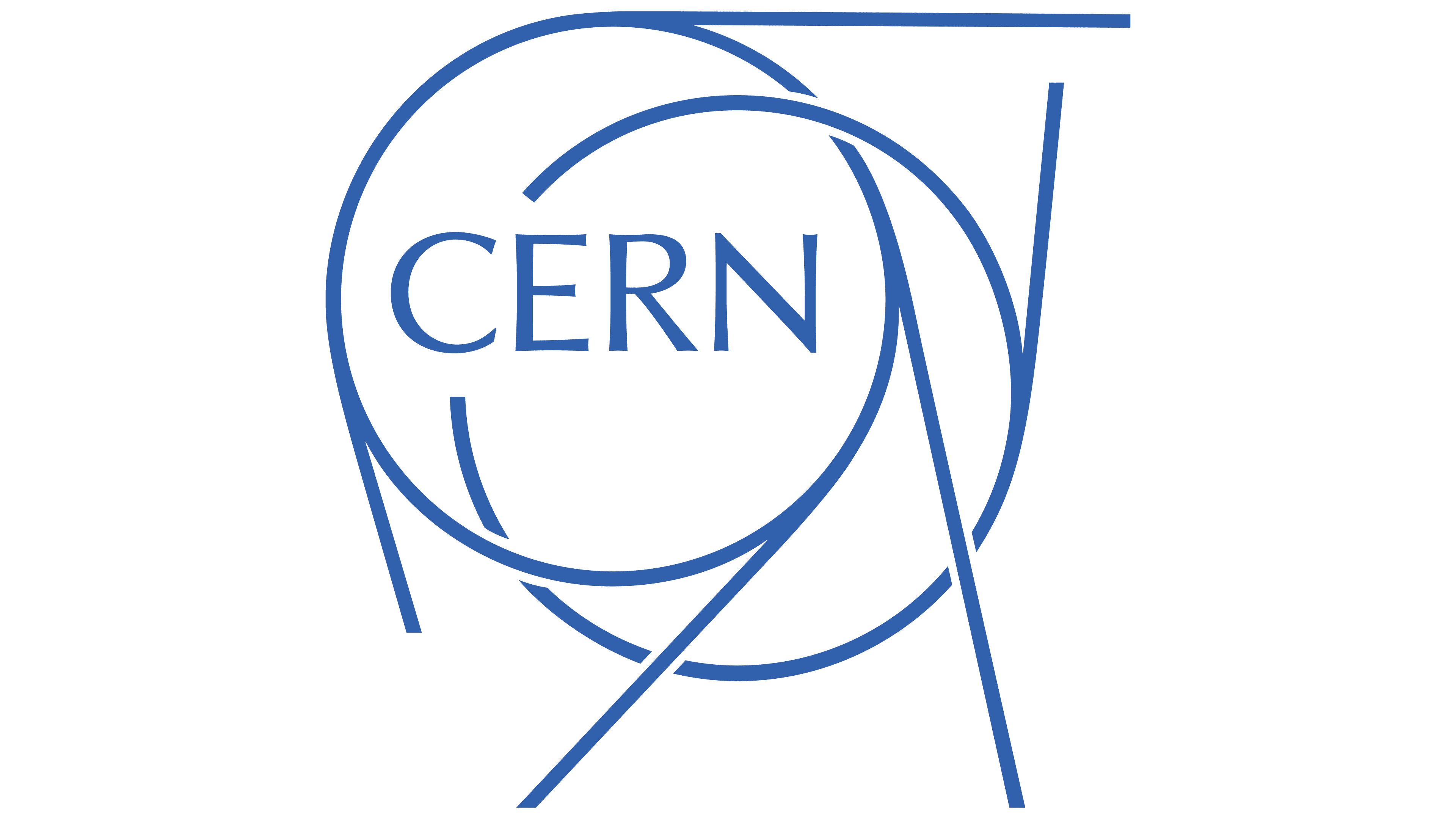 Zihan Zhao   |   CLHCP   |   Nov 15, 2024
1
Significance of proton structure at high-energy scale
Pure physics of the structure of the proton



A global test for QCD




Initial state description for hadron experiments
Zihan Zhao   |   CLHCP   |   Nov 15, 2024
2
Proton structure study and PDF global analysis
Better experimental measurements
Better QCD global fit
Better proton structure study
Non-perturbative parameterization at low Q:

e.g.
Perturbative QCD calculation:
       Evolution to high Q
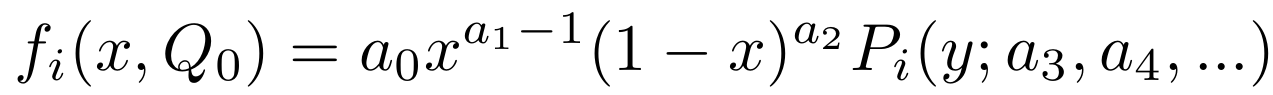 Experimental measurements:
fit for the non-perturbative part
fit
not a direct reflection
of experiments
post-fit
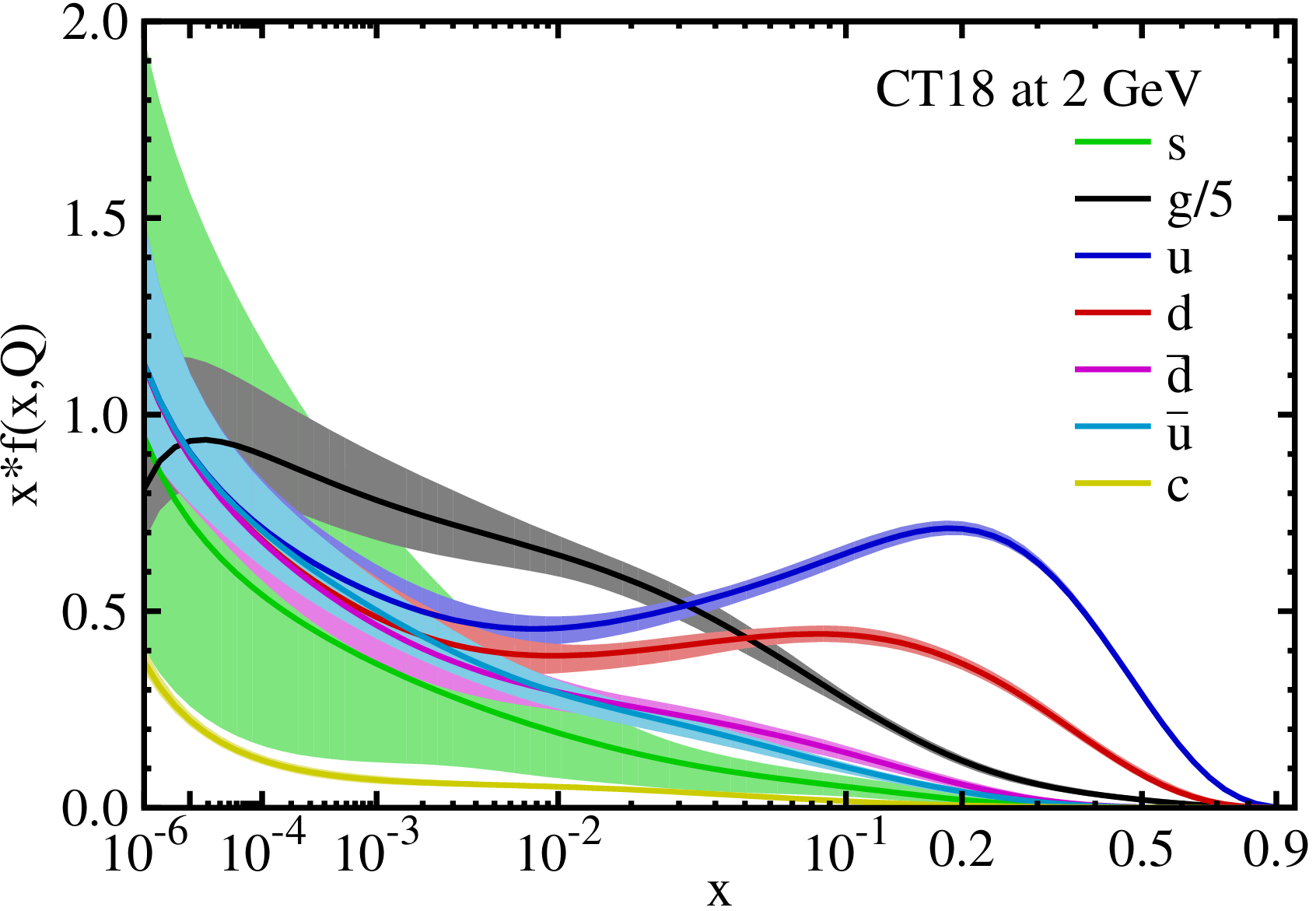 Other assumptions:
sum rules

SM assumptions
Zihan Zhao   |   CLHCP   |   Nov 15, 2024
3
Better experimental measurements
Previous experiments for high-energy scale proton structure: 
     cross-section measurements (DIS, Drell-Yan…)
     flavor information mixing





New measurements:
     asymmetries due to electroweak interaction → different quark densities individually
     (non-flavor: without big fragmentation uncertainty)
     provide distinct information
     lower the mixing → closer to individual determination of each parton
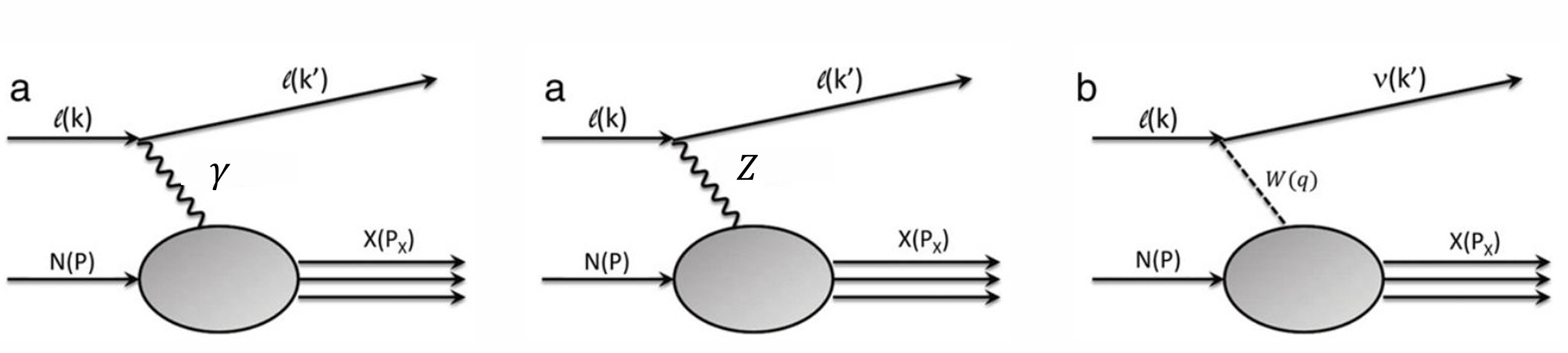 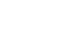 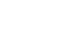 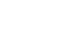 DIS
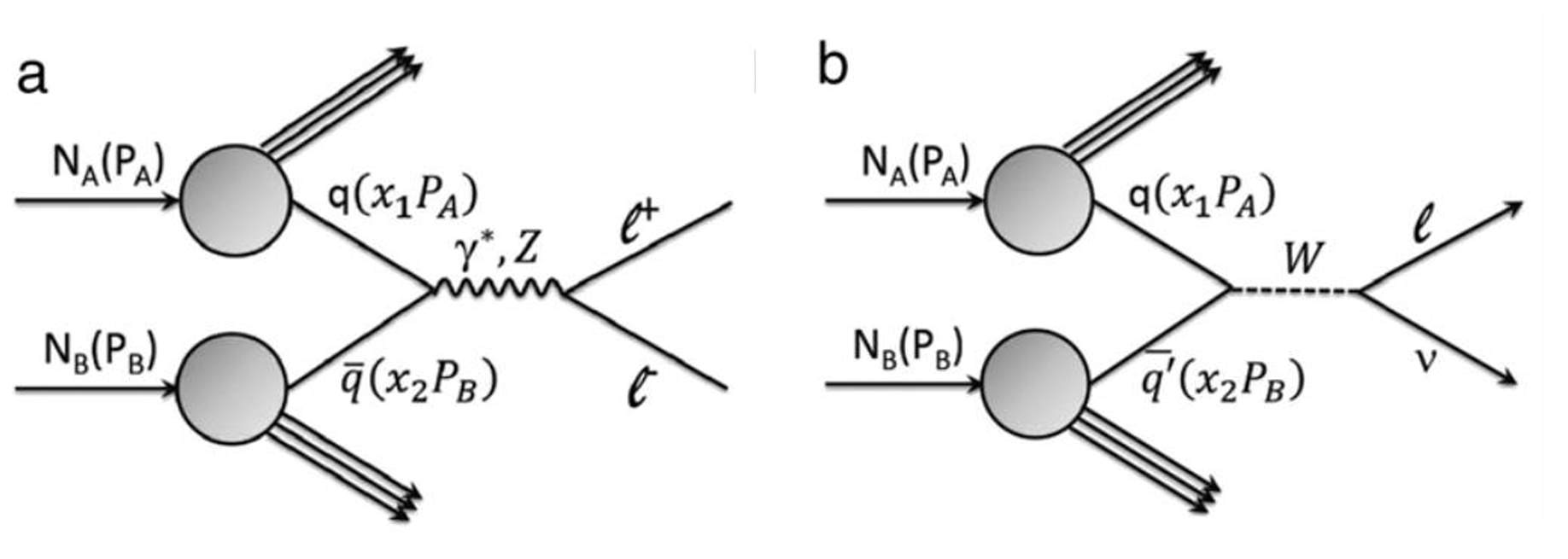 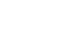 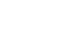 Drell-Yan
Zihan Zhao   |   CLHCP   |   Nov 15, 2024
4
A new measurement of up and down quark structure of proton
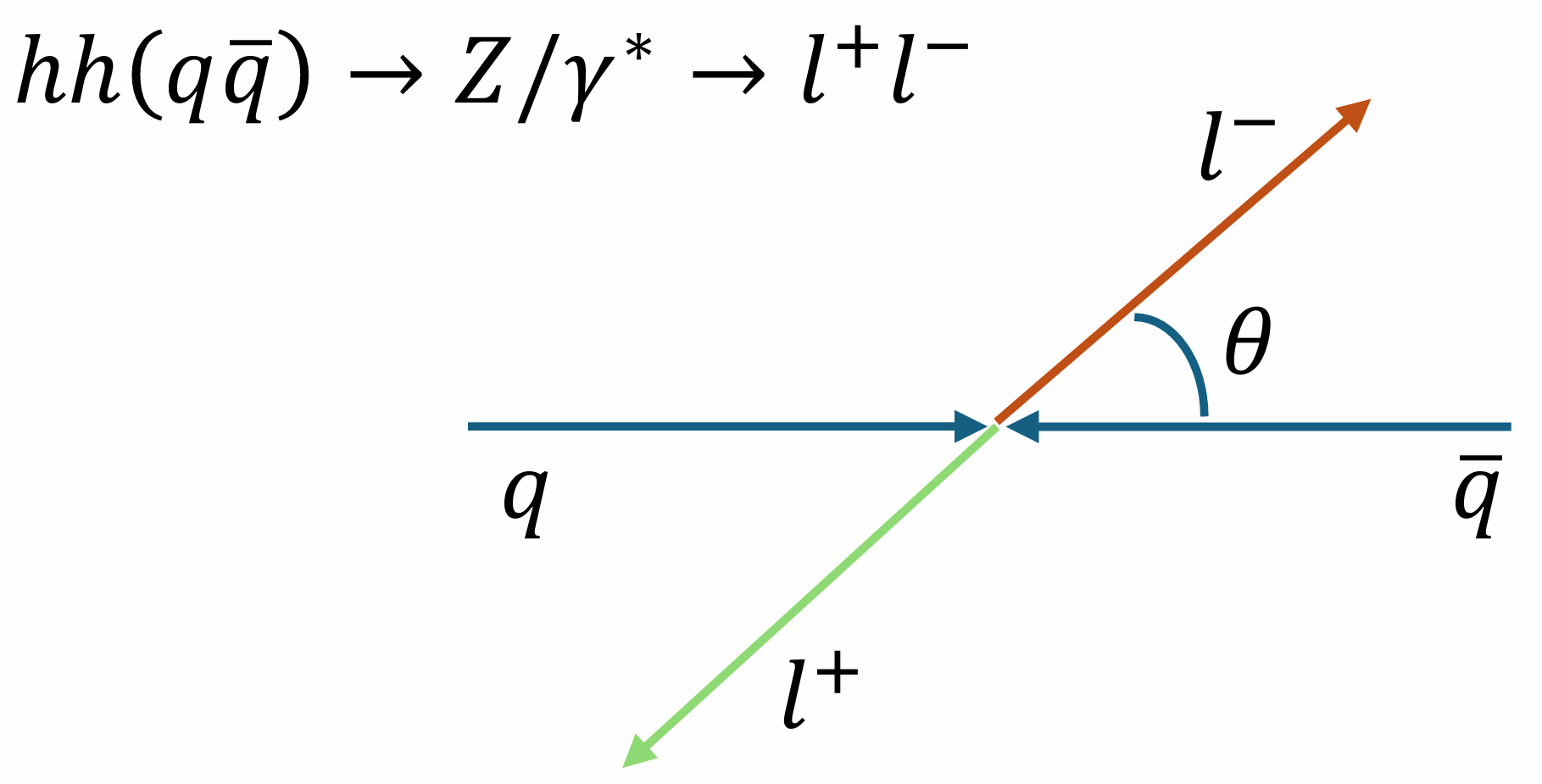 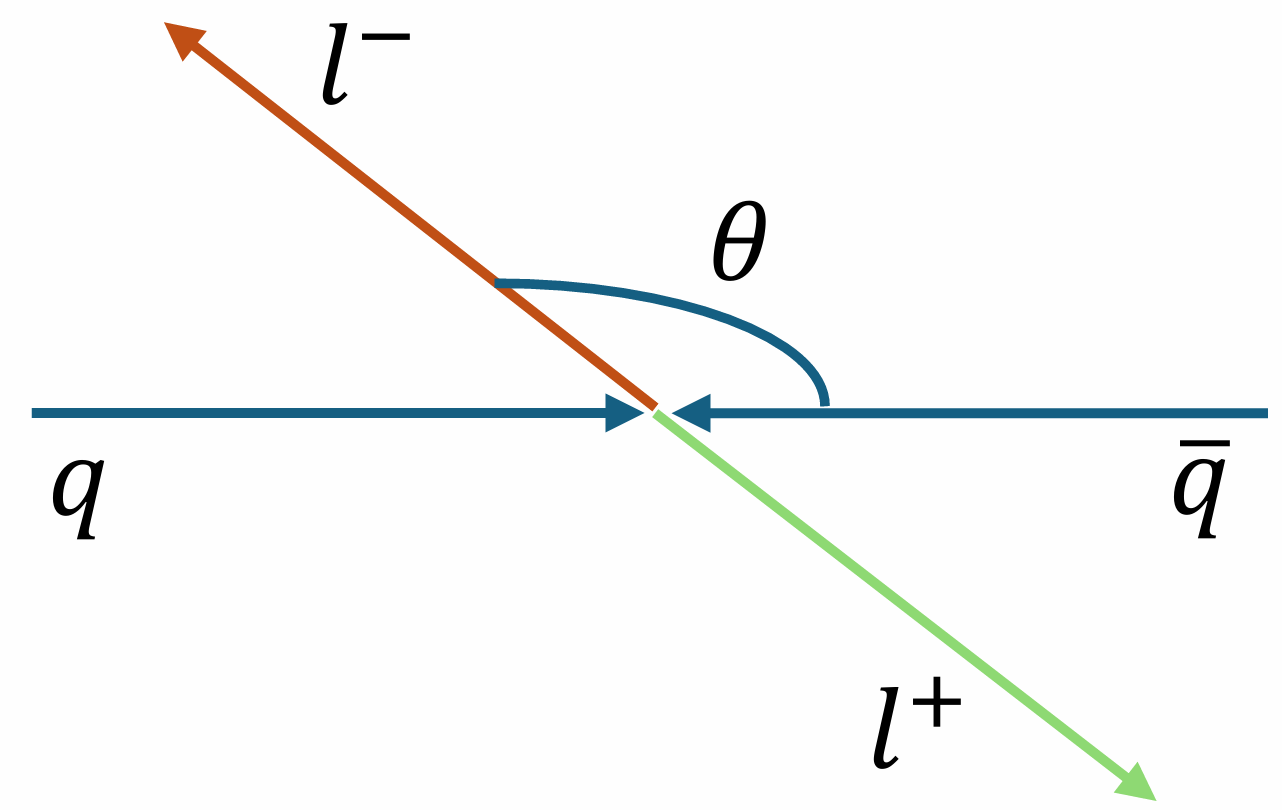 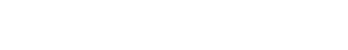 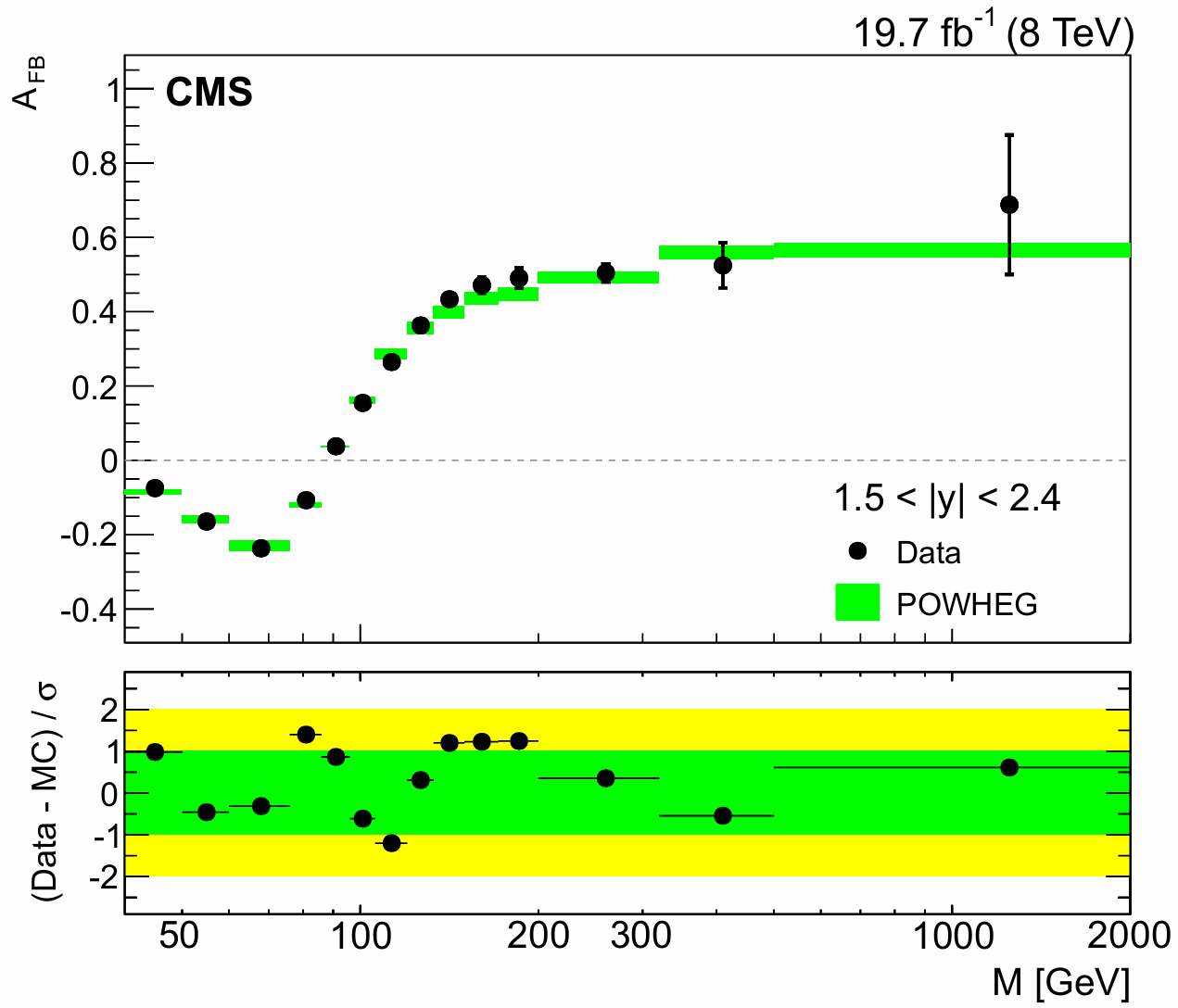 Originate from the electroweak symmetry breaking
Zihan Zhao   |   CLHCP   |   Nov 15, 2024
5
A new measurement of up and down quark structure of proton
Phys. Rev. D 106, 033001 (2022)
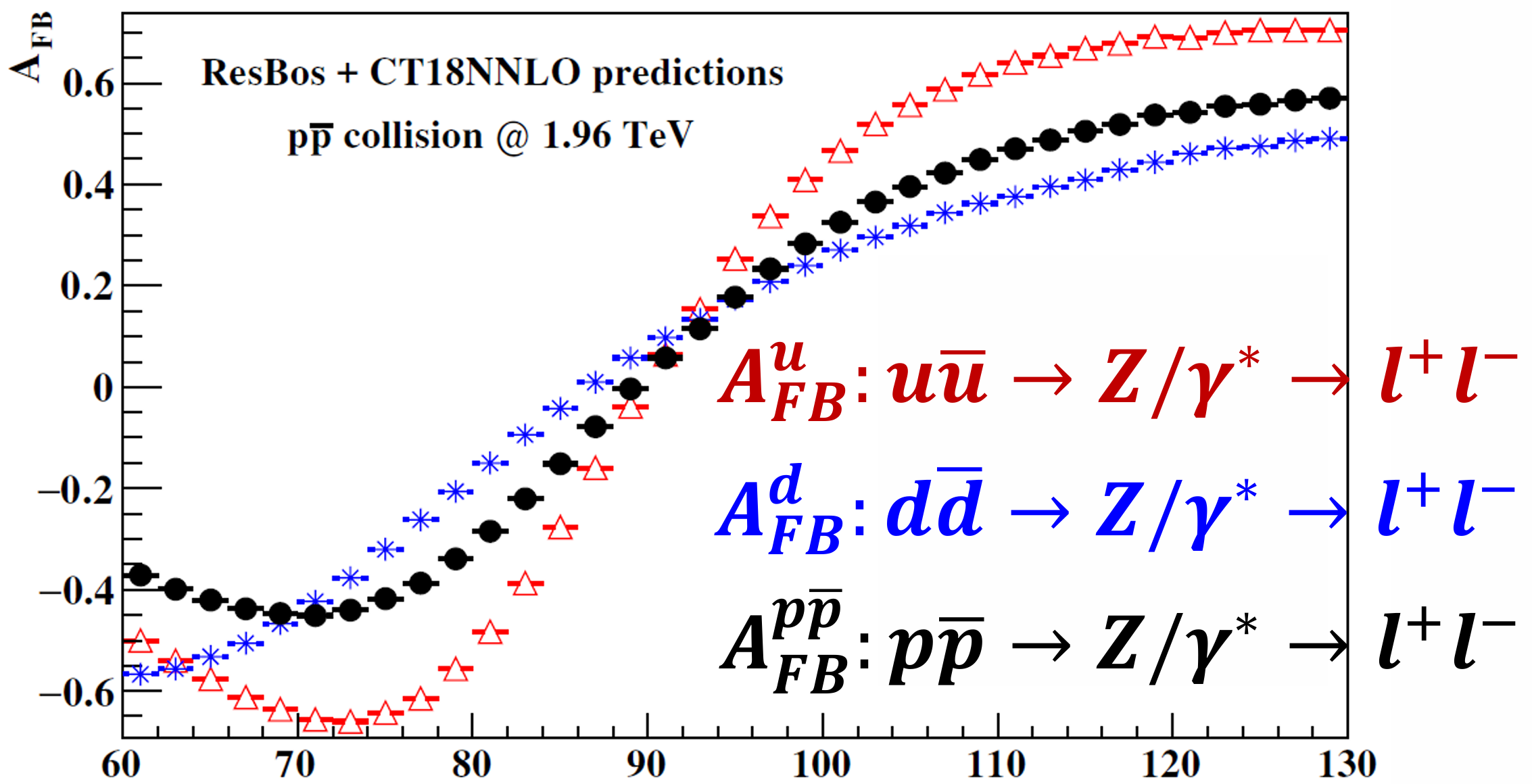 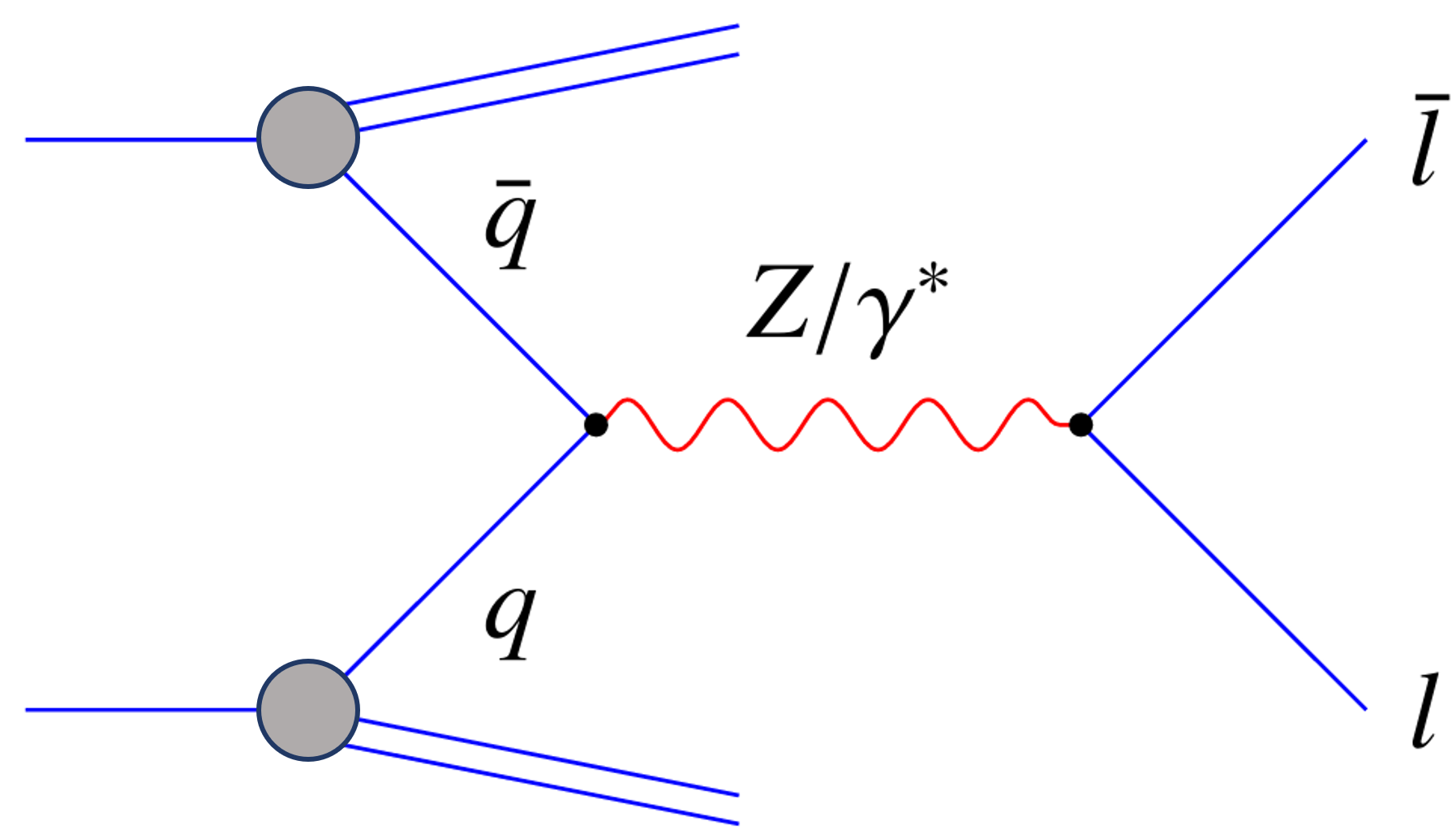 proton 
(or antiproton)
electroweak parity violation
proton structure
proton
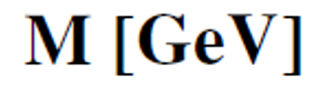 Zihan Zhao   |   CLHCP   |   Nov 15, 2024
6
A new measurement of up and down quark structure of proton
Phys. Rev. D 106, 033001 (2022)
Proton structure parameters
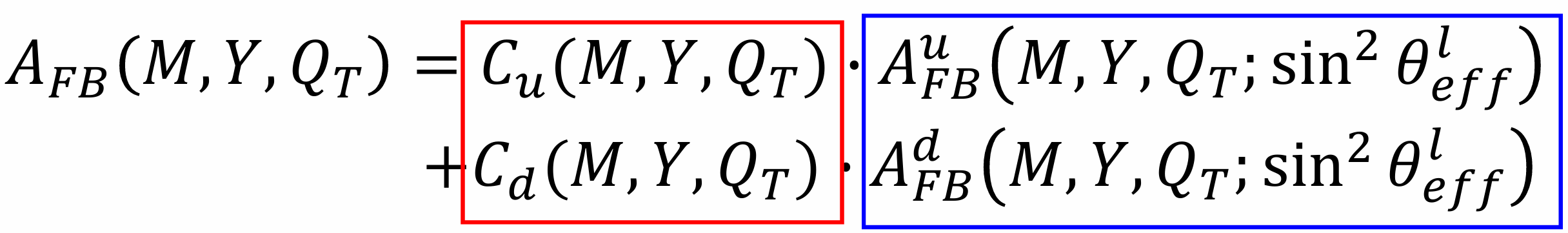 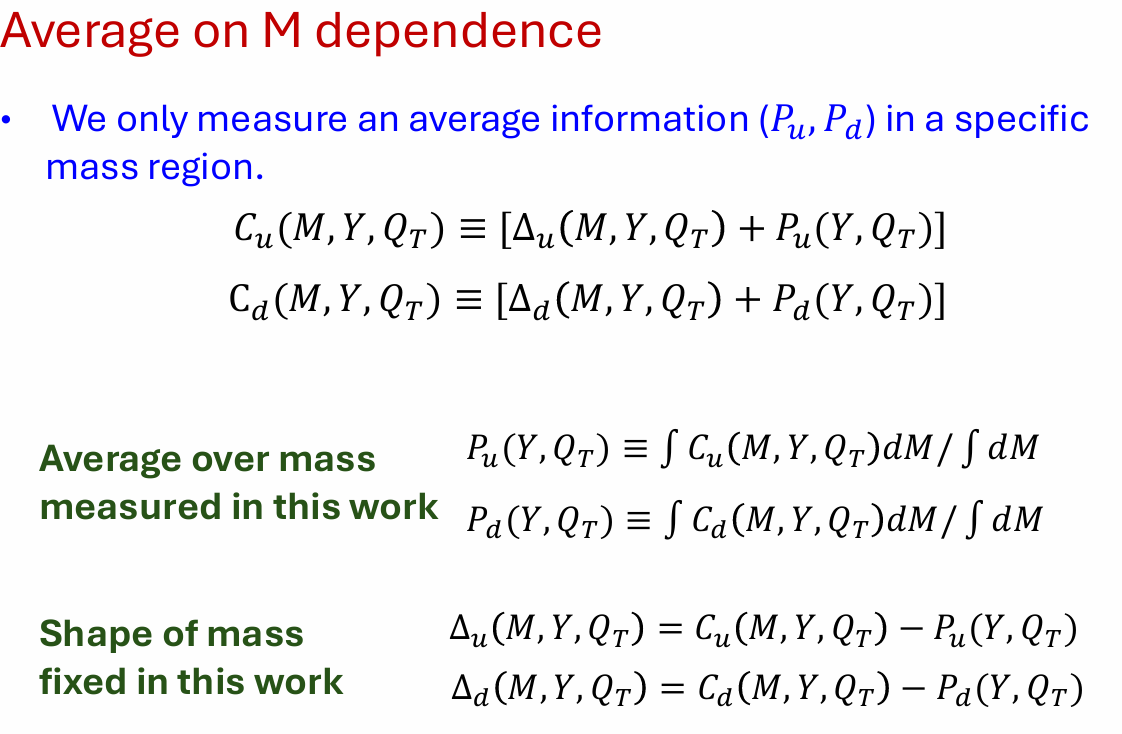 (just an approximation, not used in real calculation)
Zihan Zhao   |   CLHCP   |   Nov 15, 2024
7
A new measurement of up and down quark structure of proton
Phys. Rev. D 110, 091101 (2024)
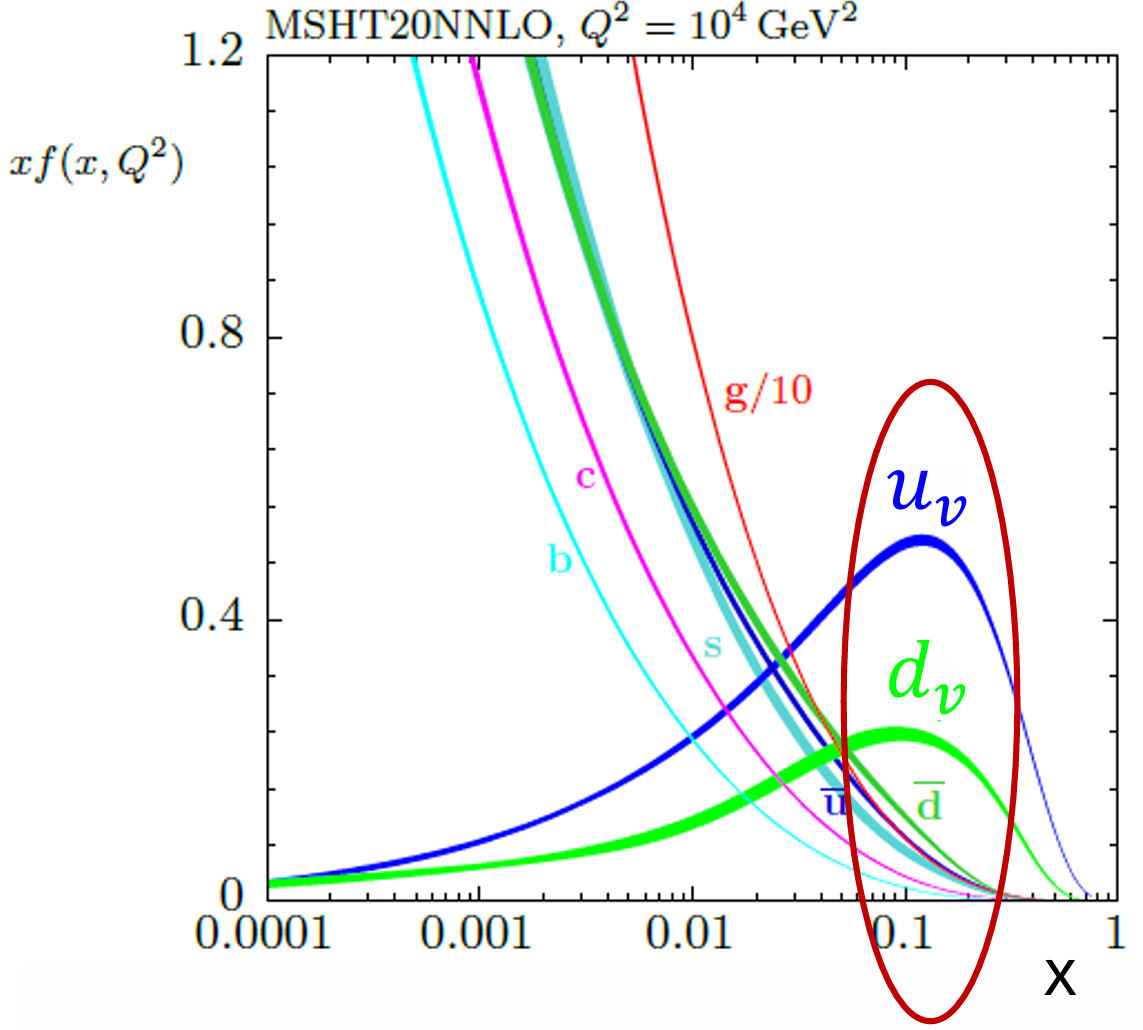 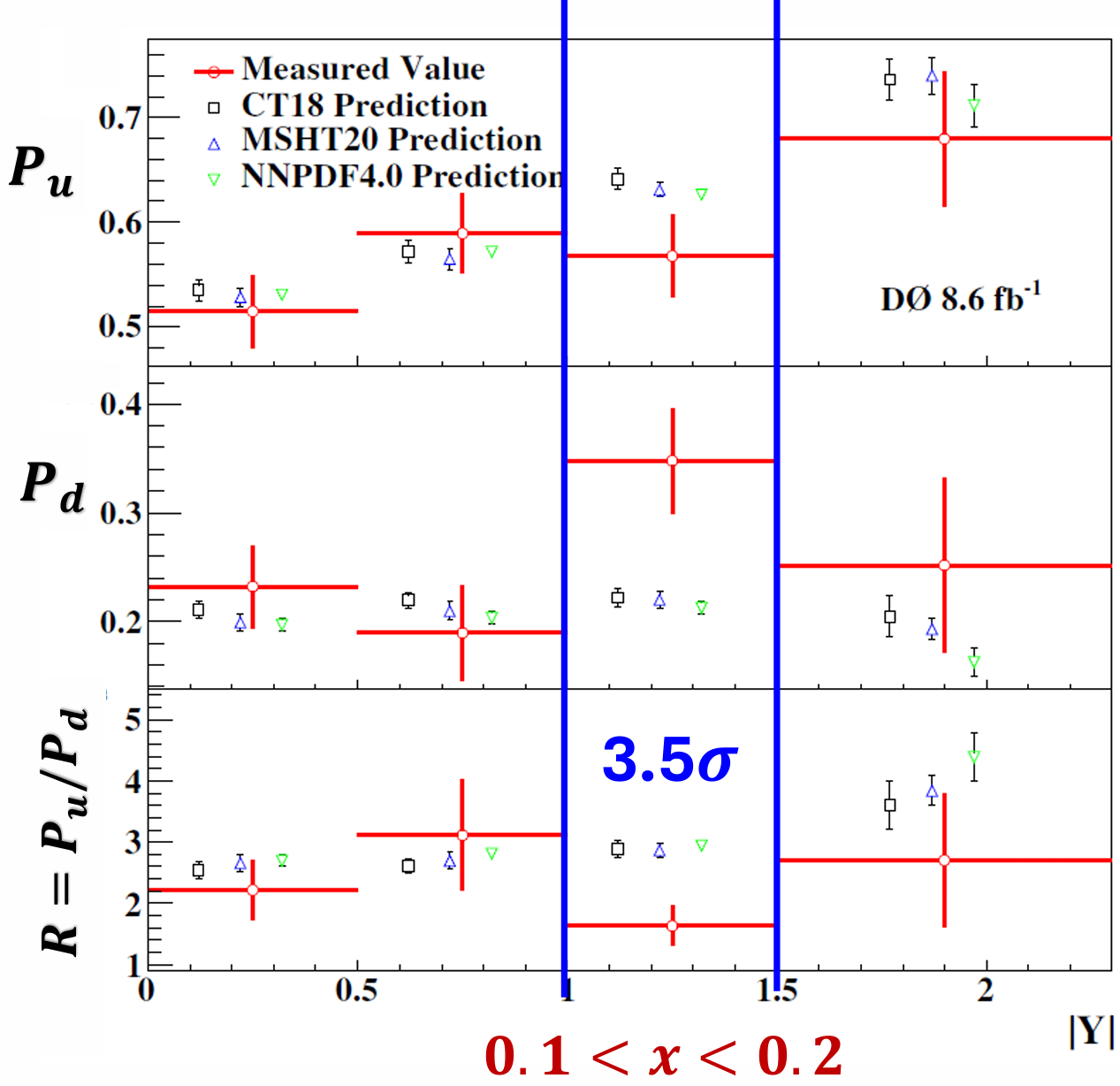 Zihan Zhao   |   CLHCP   |   Nov 15, 2024
8
A new measurement of up and down quark structure of proton
Phys. Rev. D 107, 054008 (2023)
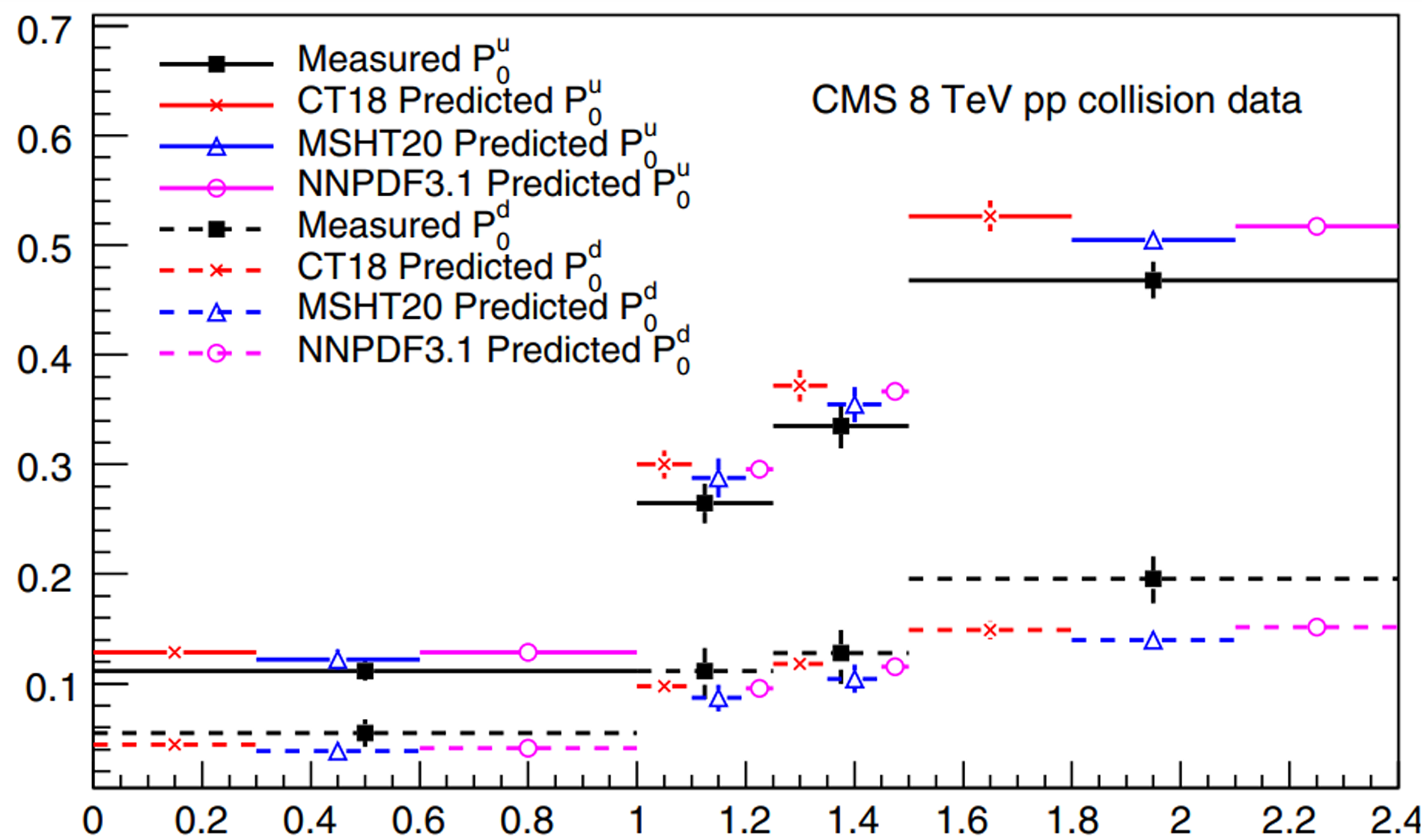 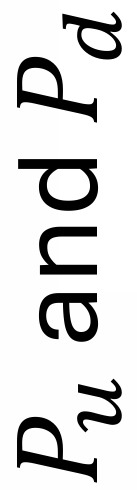 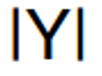 ongoing measurement at LHC using ATLAS Run2 data
Zihan Zhao   |   CLHCP   |   Nov 15, 2024
9
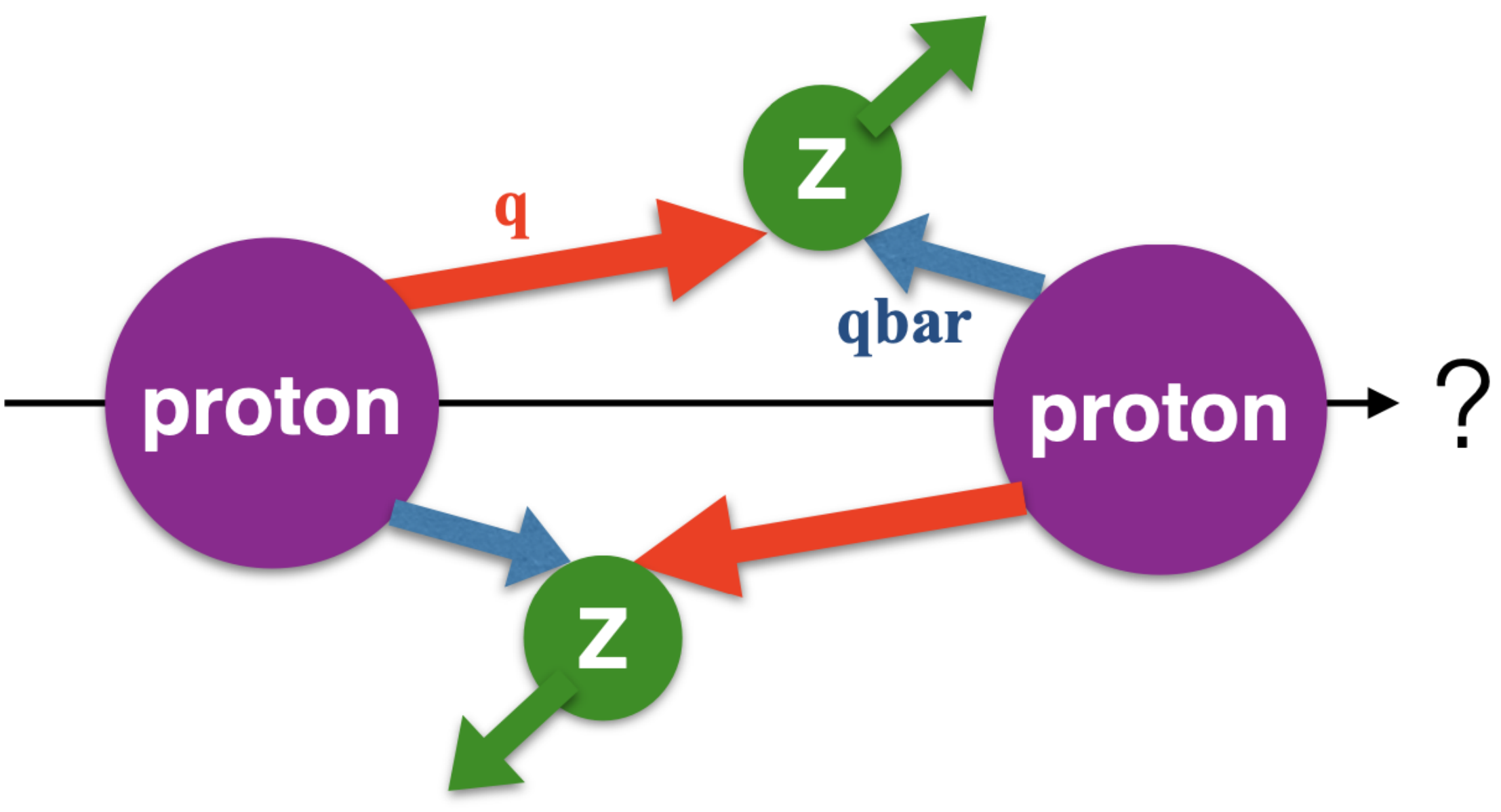 Zihan Zhao   |   CLHCP   |   Nov 15, 2024
10
Phys. Rev. D 106, L051301 (2022)
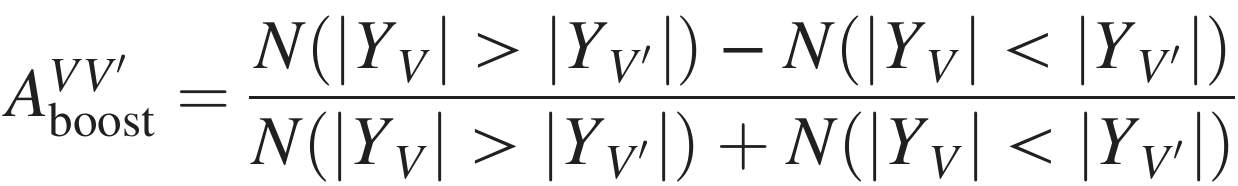 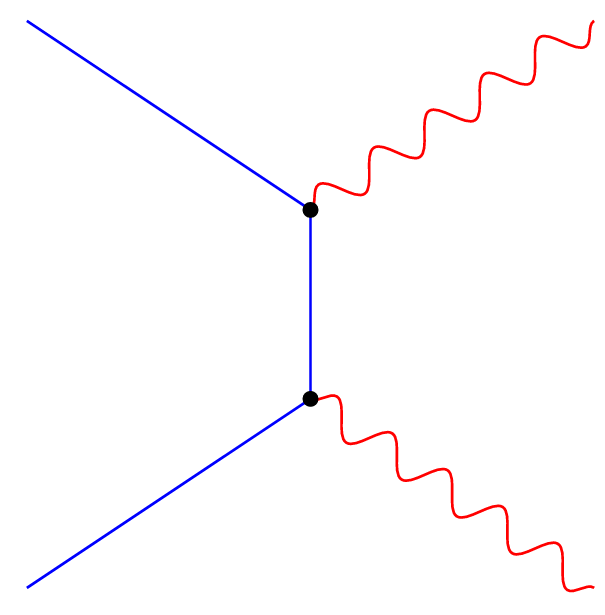 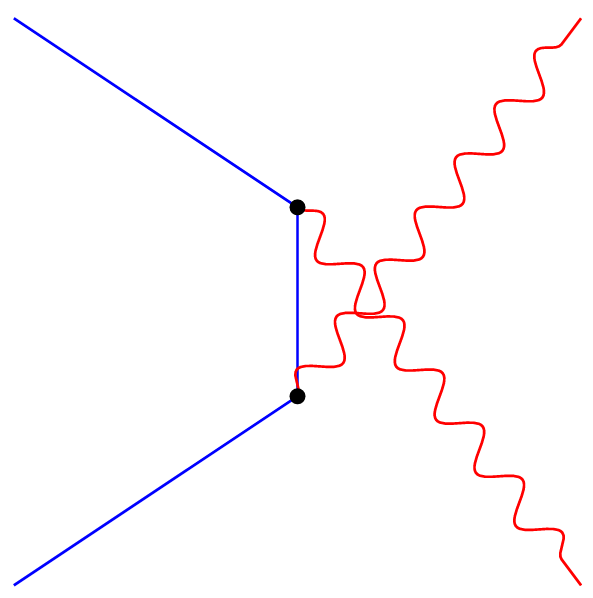 Zihan Zhao   |   CLHCP   |   Nov 15, 2024
11
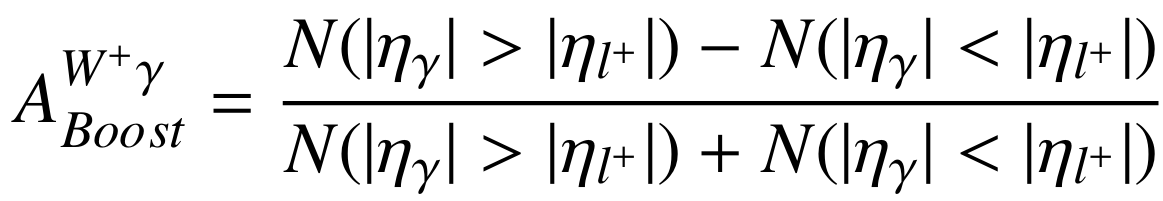 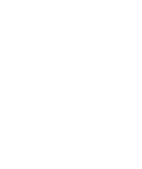 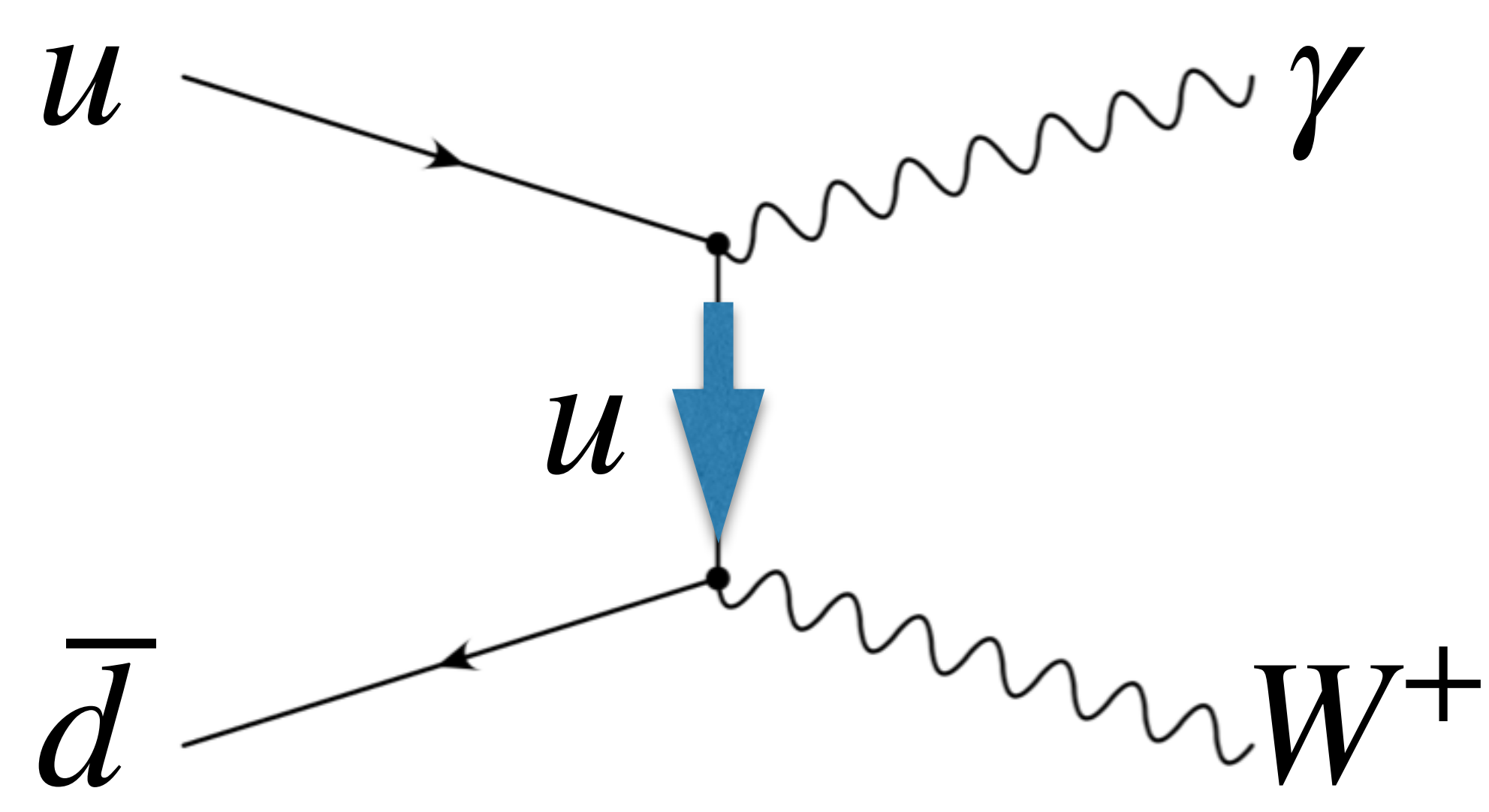 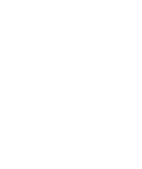 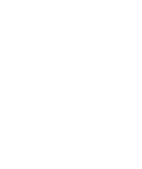 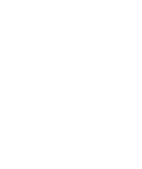 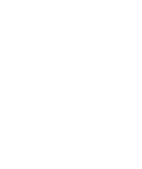 ongoing measurement at LHC using ATLAS Run2 data
Zihan Zhao   |   CLHCP   |   Nov 15, 2024
12
Zihan Zhao   |   CLHCP   |   Nov 15, 2024
13
What is our long-term plan?
An independent full analysis of hadron collider data aims to determine a set of specific proton structure information.
tension between old DIS data and hadron collider data
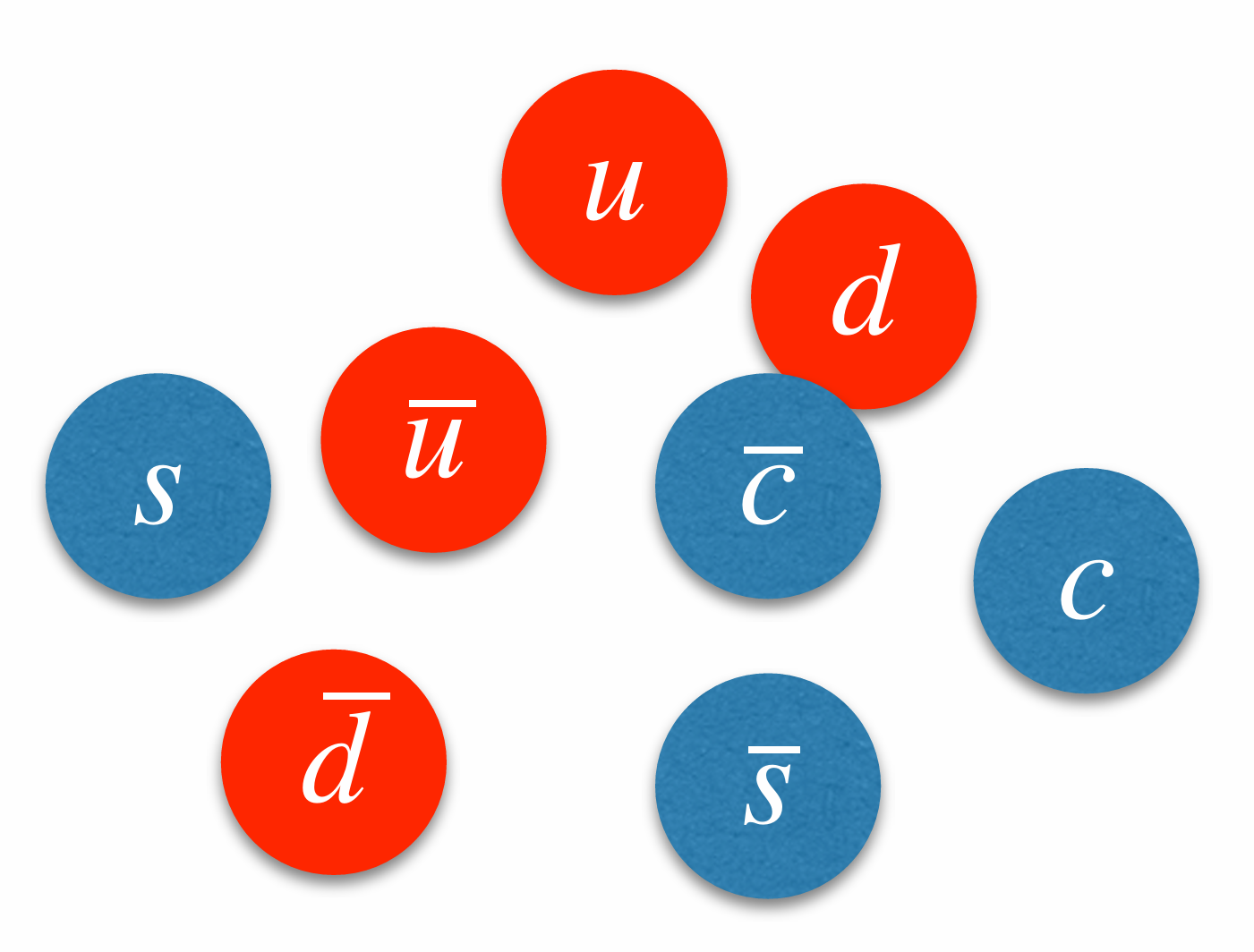 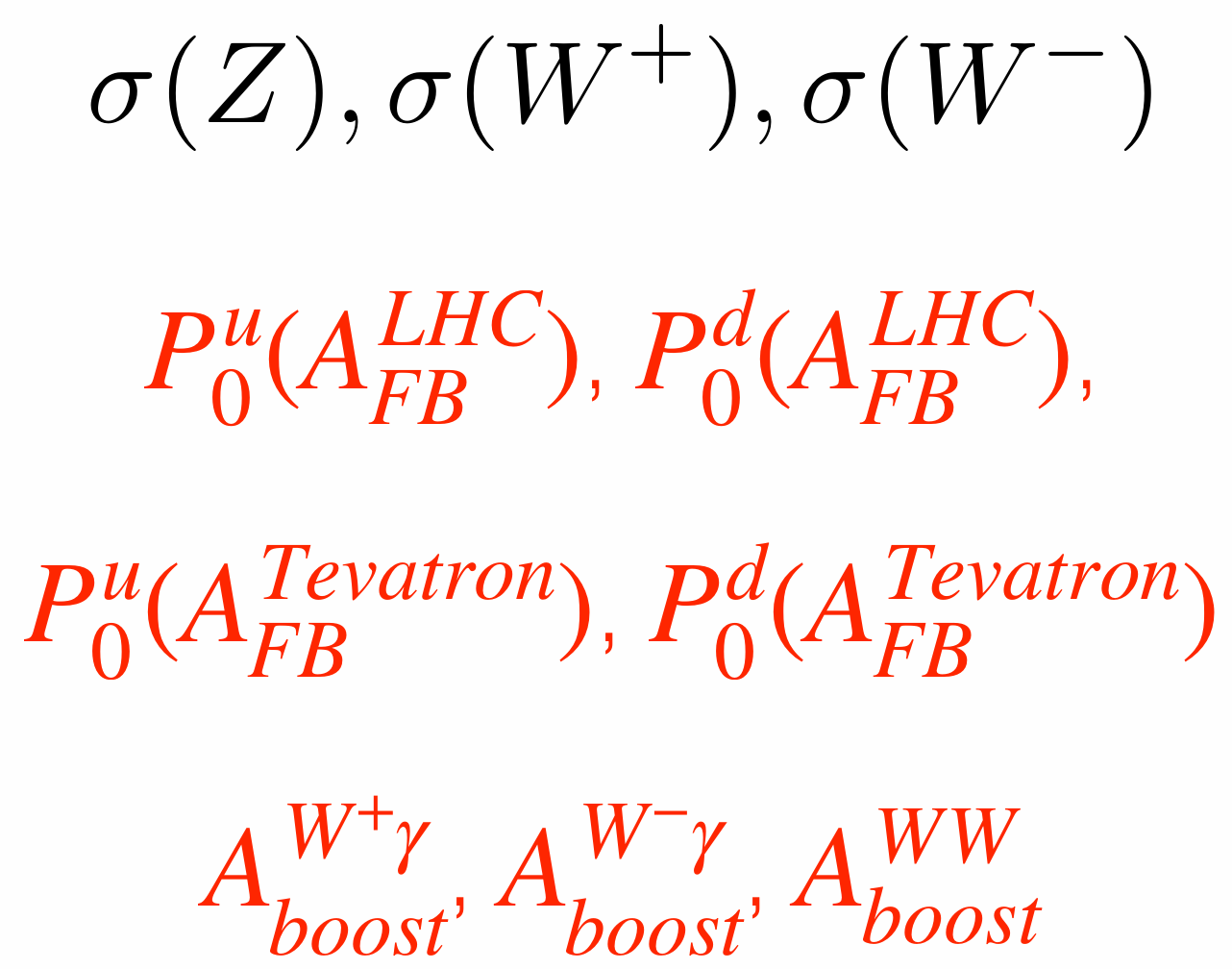 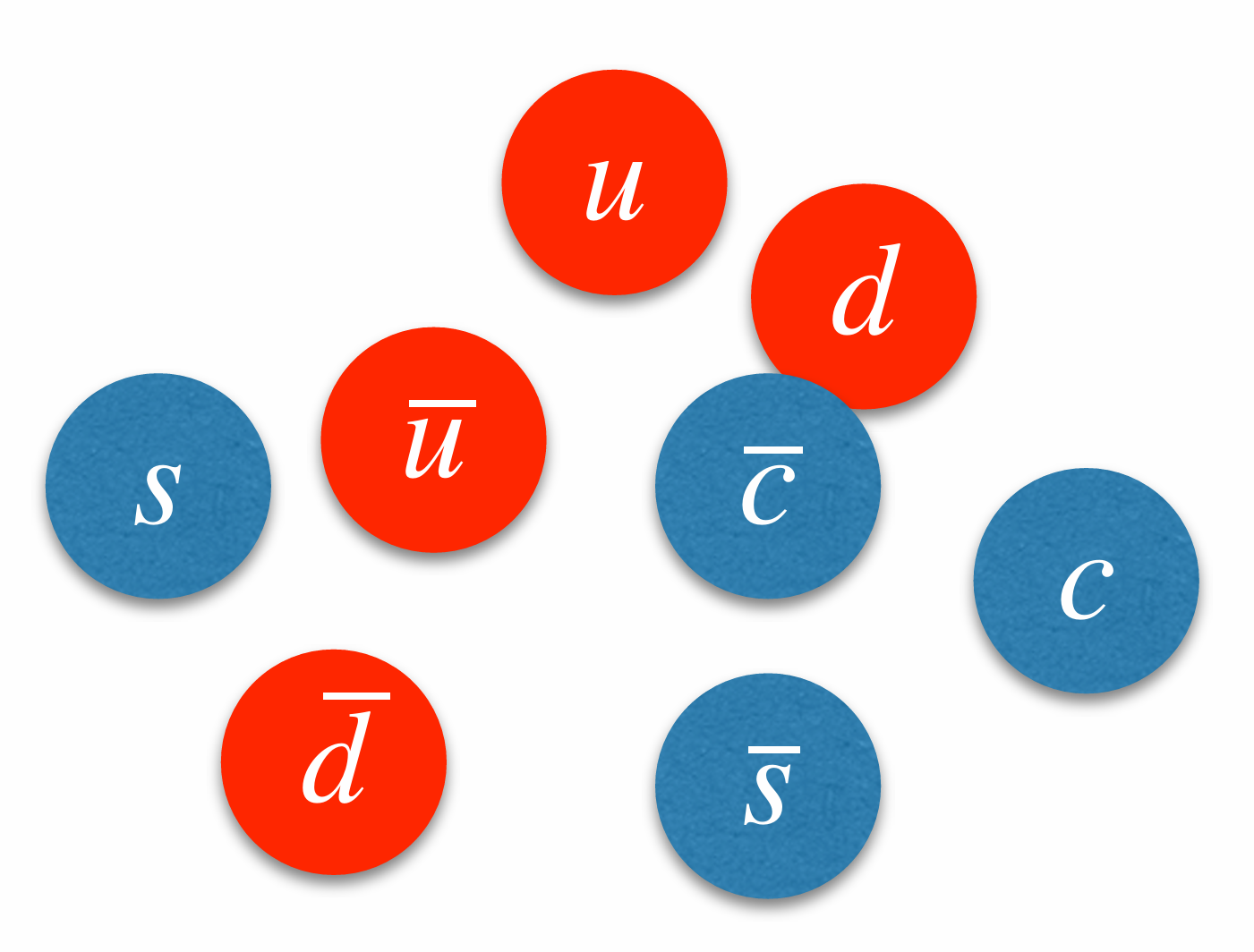 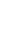 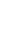 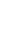 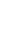 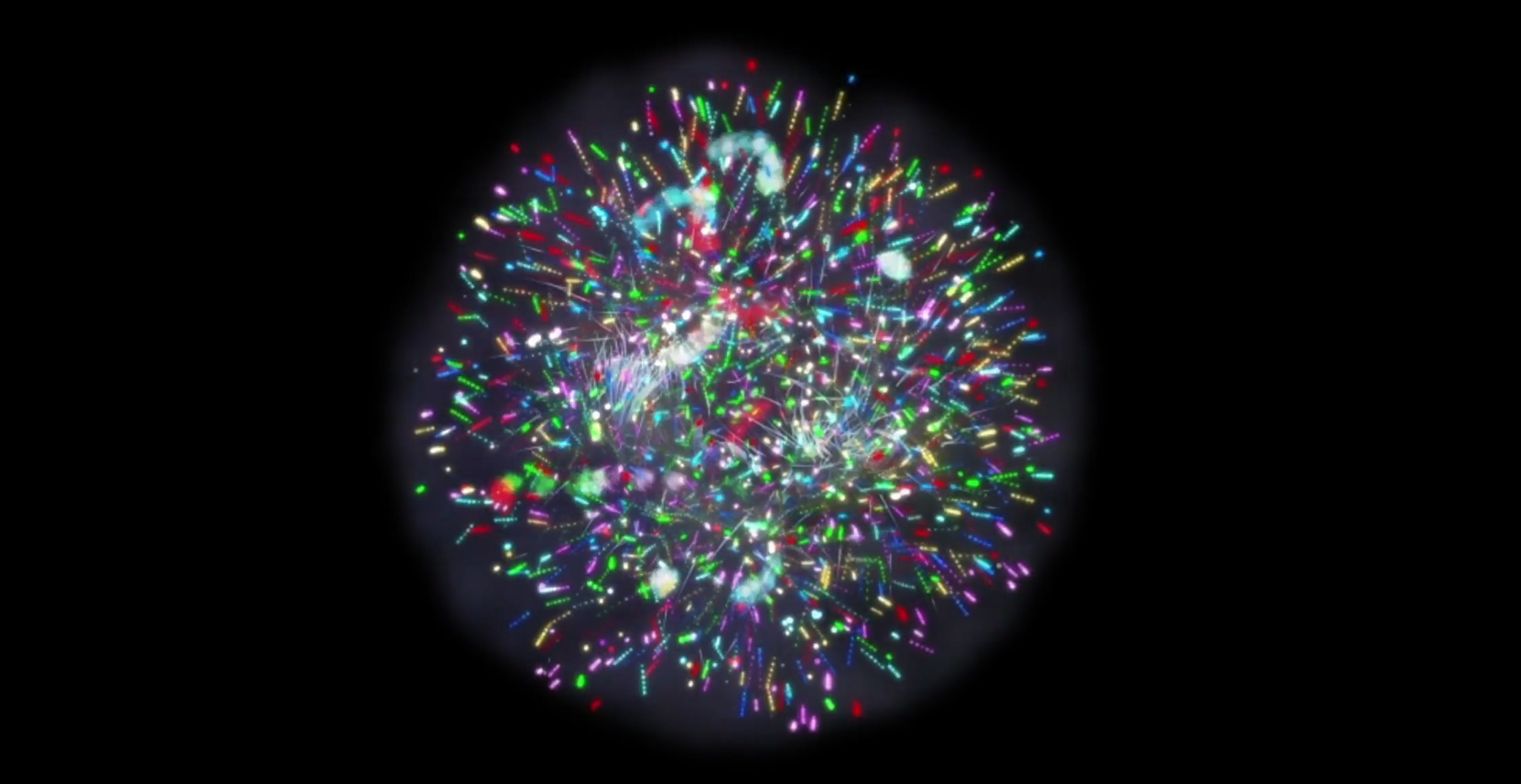 ？
Zihan Zhao   |   CLHCP   |   Nov 15, 2024
14
Backup
Zihan Zhao   |   CLHCP   |   Nov 15, 2024
15
Exploring the proton structure
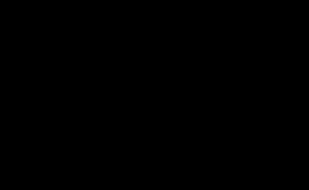 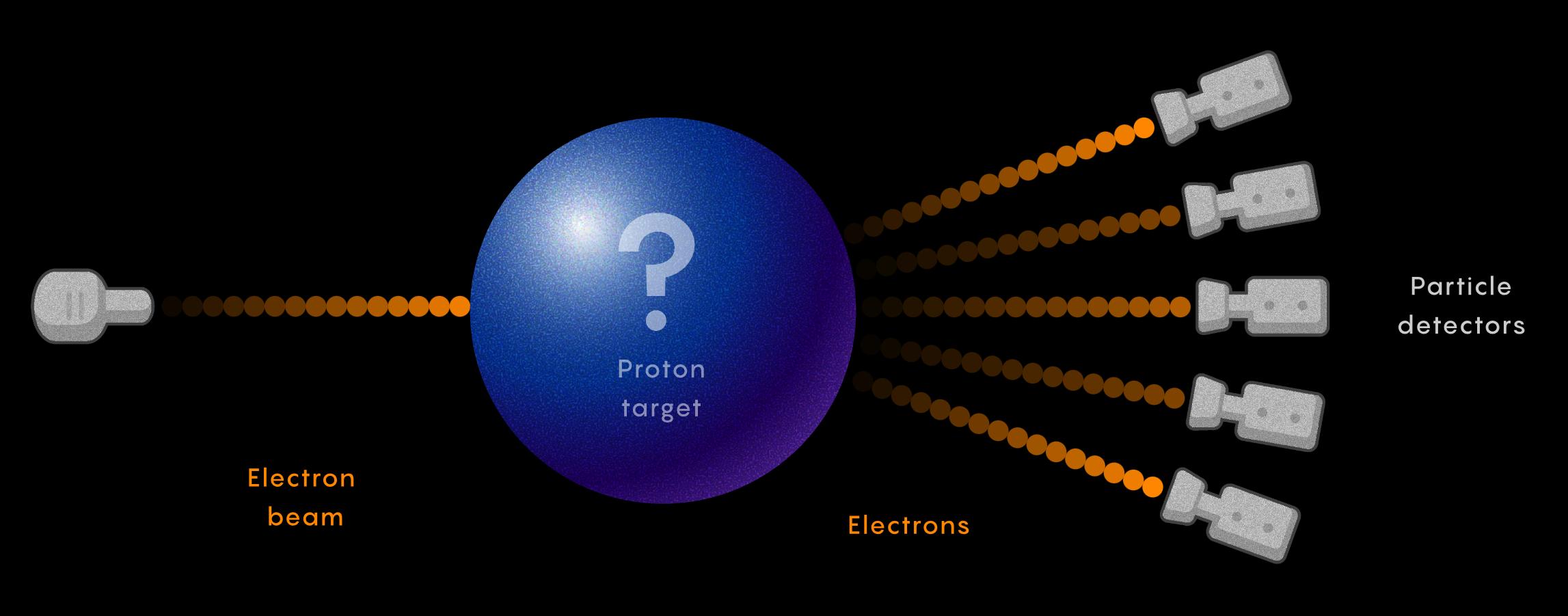 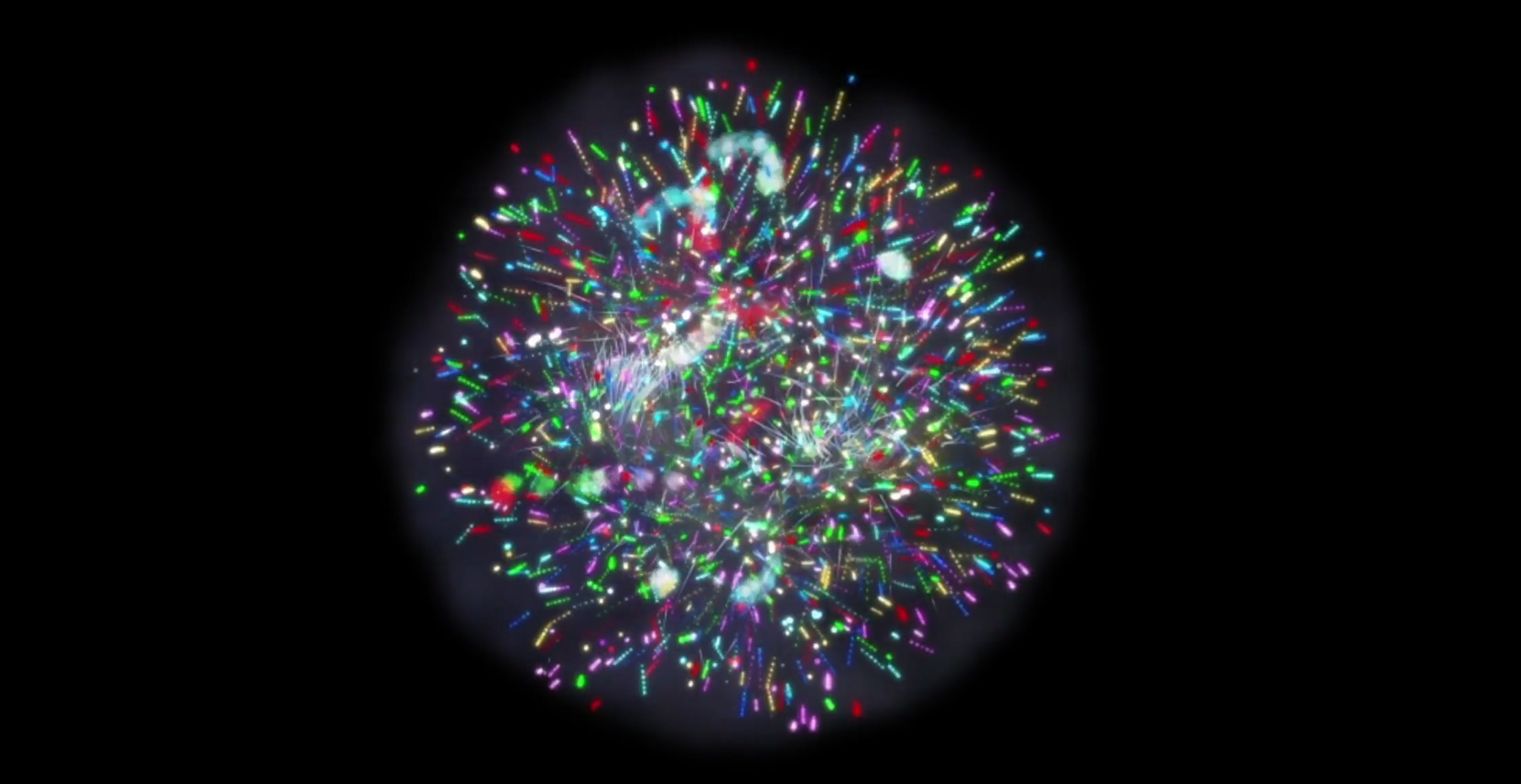 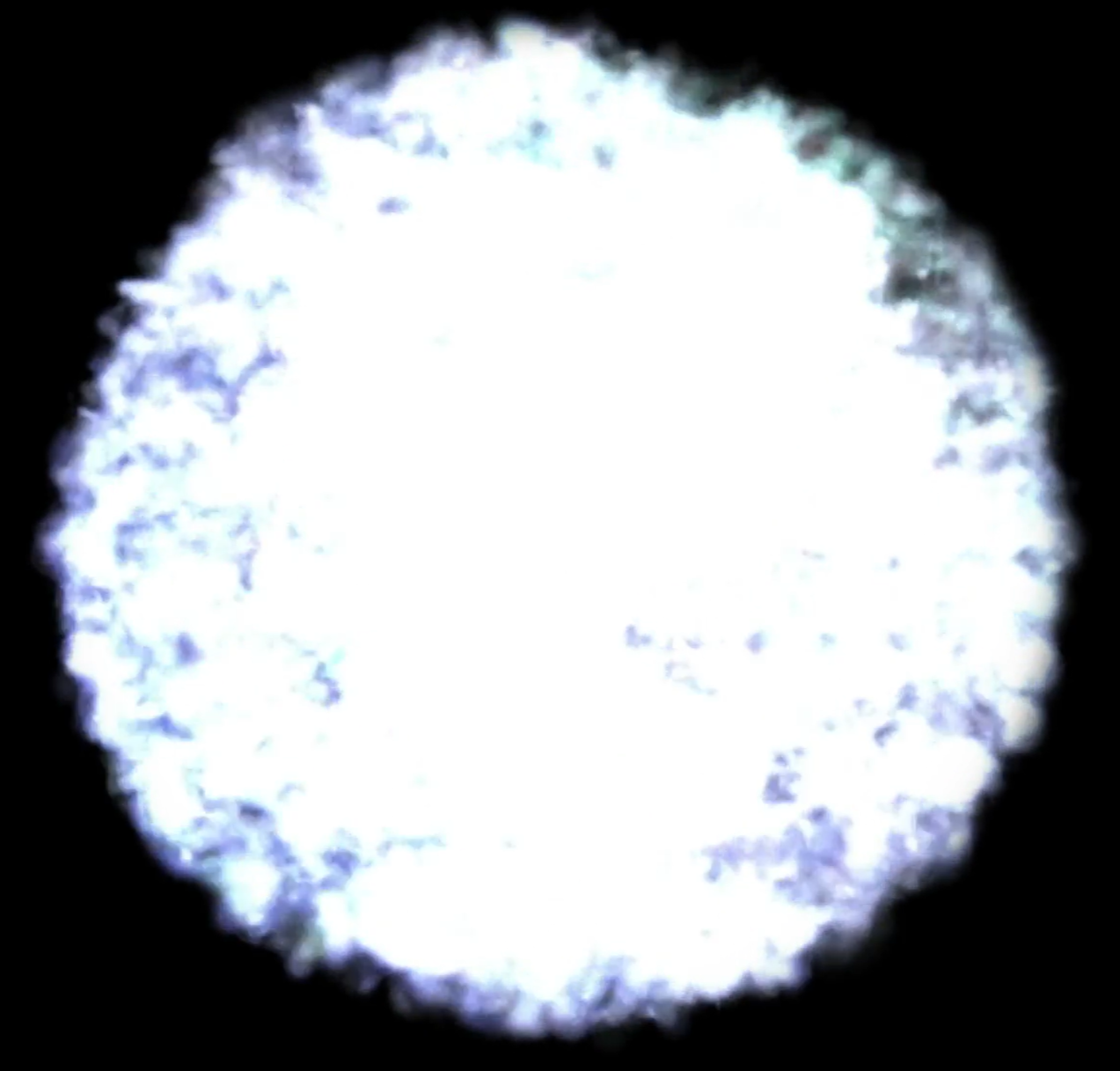 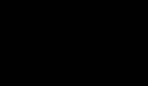 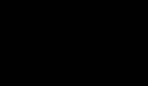 DIS, Drell-Yan, and SIDIS told us:
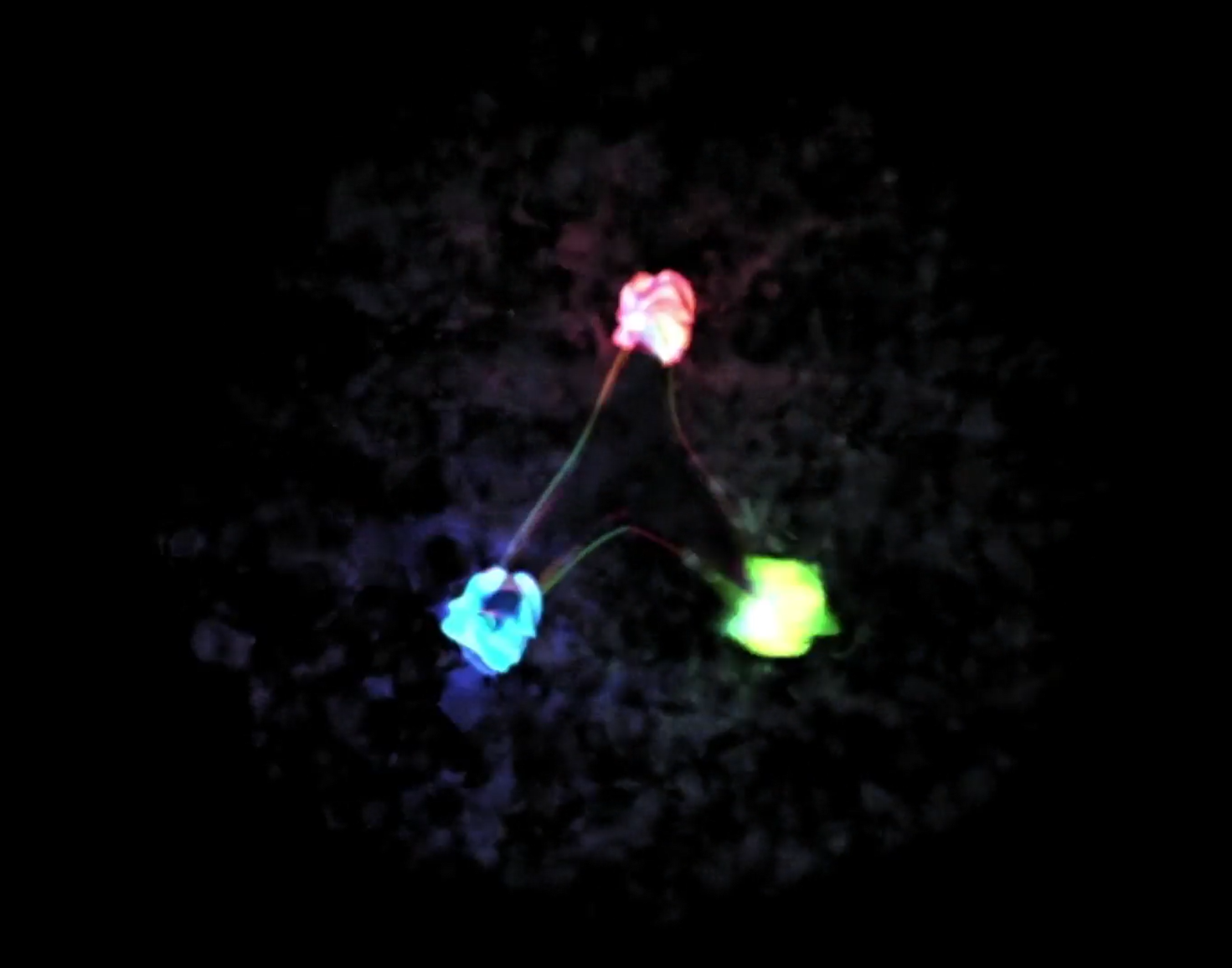 Cloud model
Parton model
Quark model
Zihan Zhao   |   CLHCP   |   Nov 15, 2024
16
Physics of the proton structure
Main questions of proton structure:
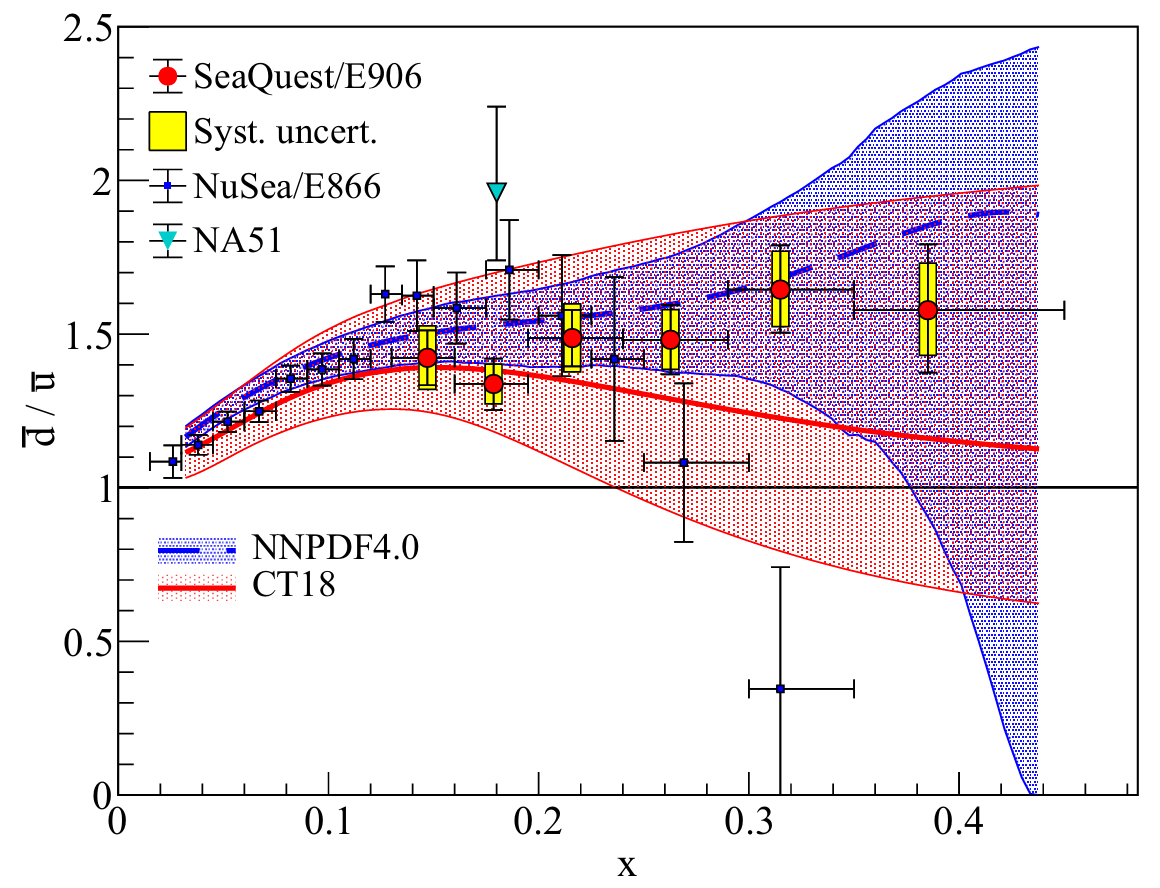 Meson cloud model
Chiral-quark model
Statistical model
Chiral-quark soliton model
Instanton model
Zihan Zhao   |   CLHCP   |   Nov 15, 2024
17
Physics of the proton structure
Main questions of proton structure:
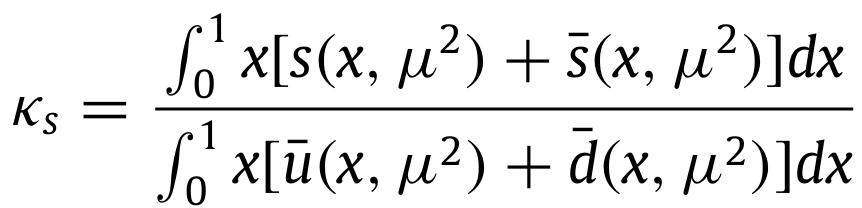 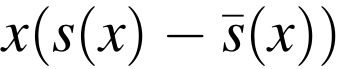 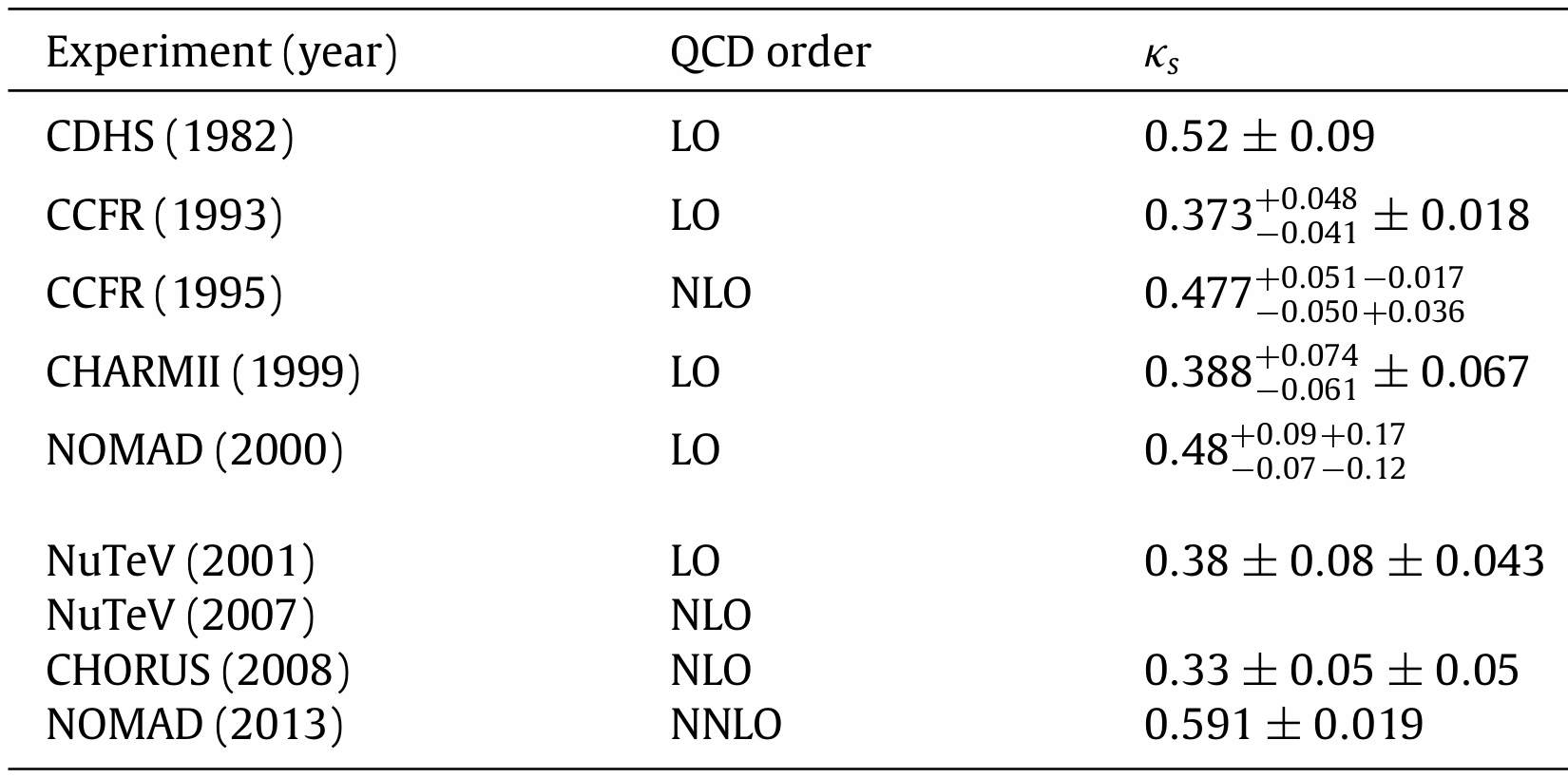 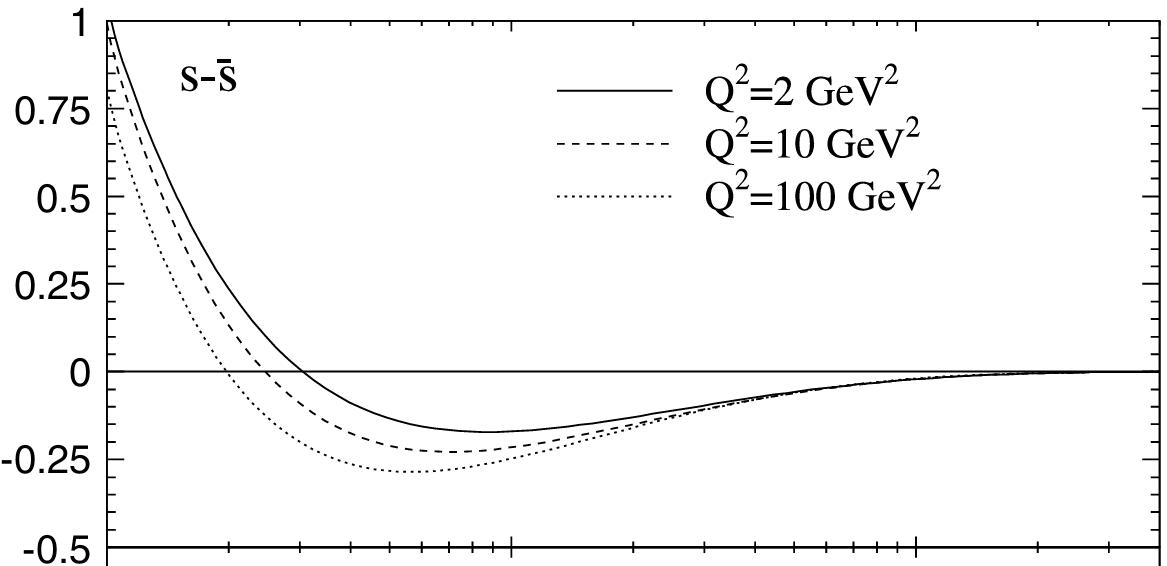 NNLO 
QCD calculation
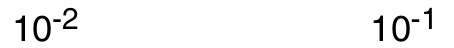 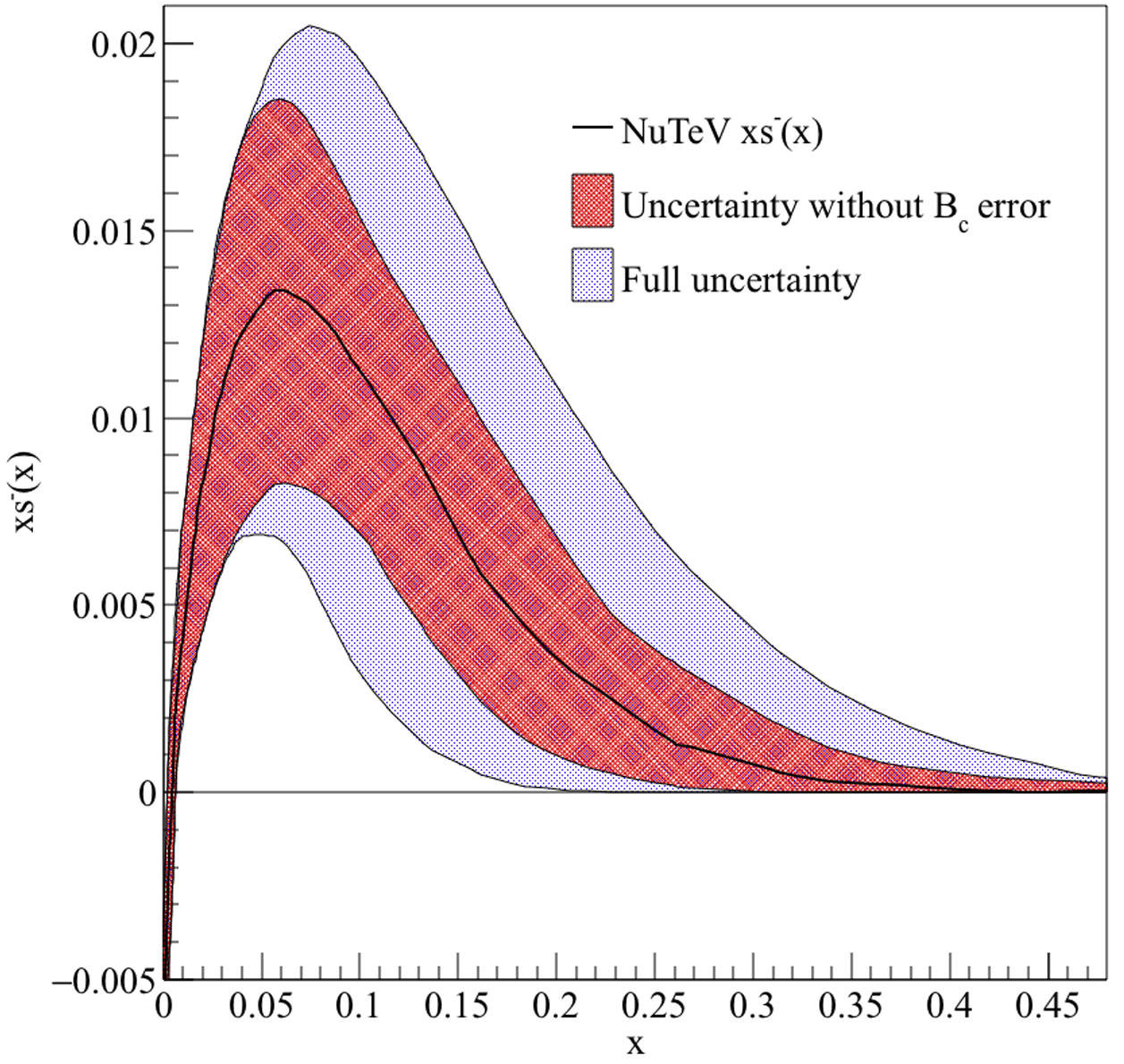 NuTeV
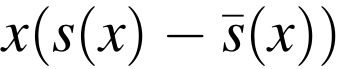 Zihan Zhao   |   CLHCP   |   Nov 15, 2024
18
Physics of the proton structure
Main questions of proton structure:
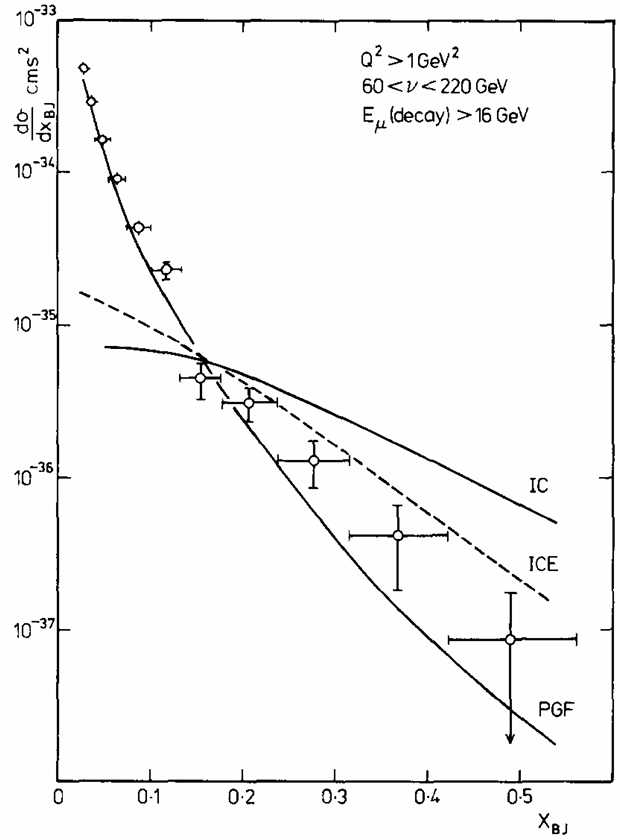 Intrinsic charm model
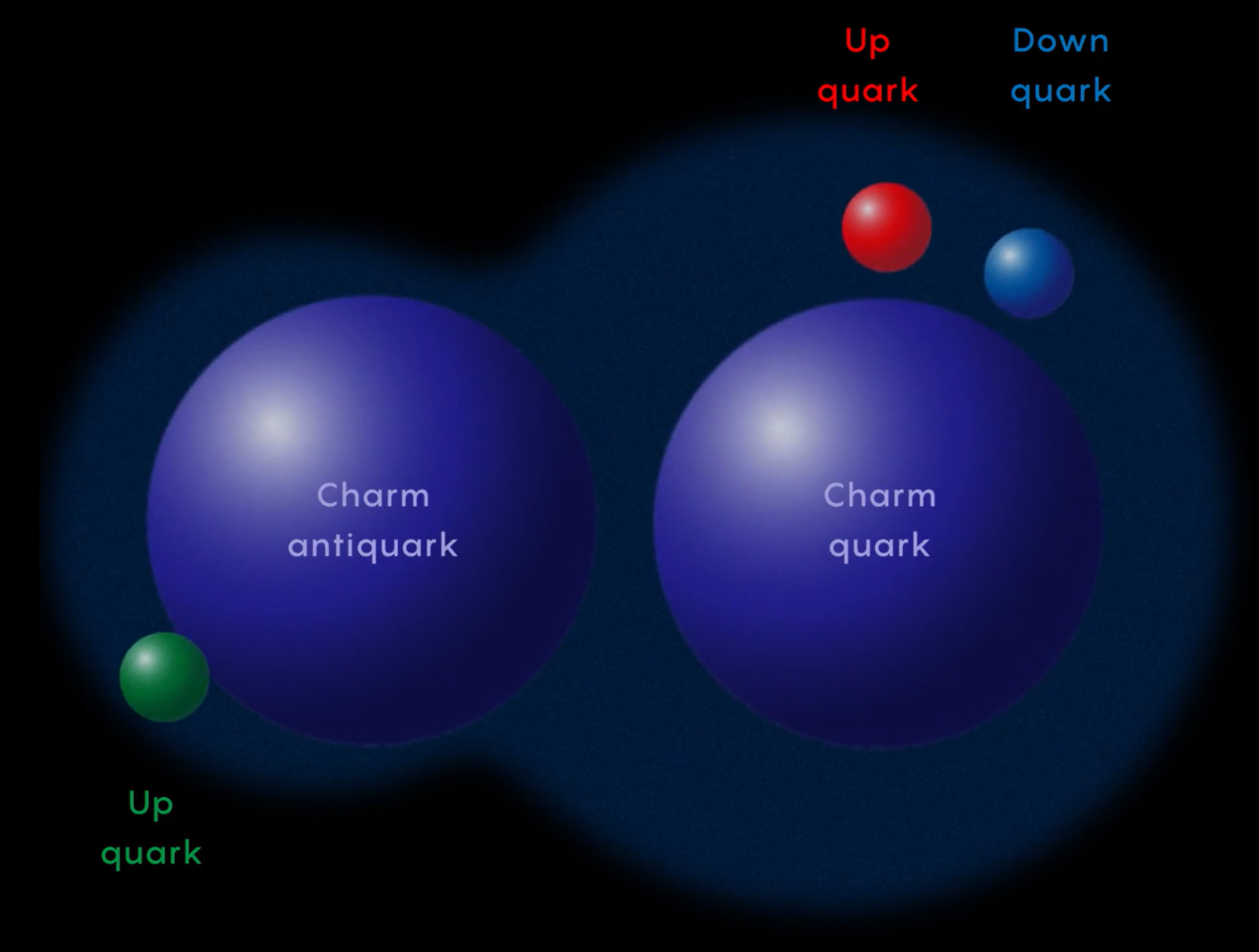 Photon-gluon fusion model
Zihan Zhao   |   CLHCP   |   Nov 15, 2024
19
Proton structure study at hadron collider
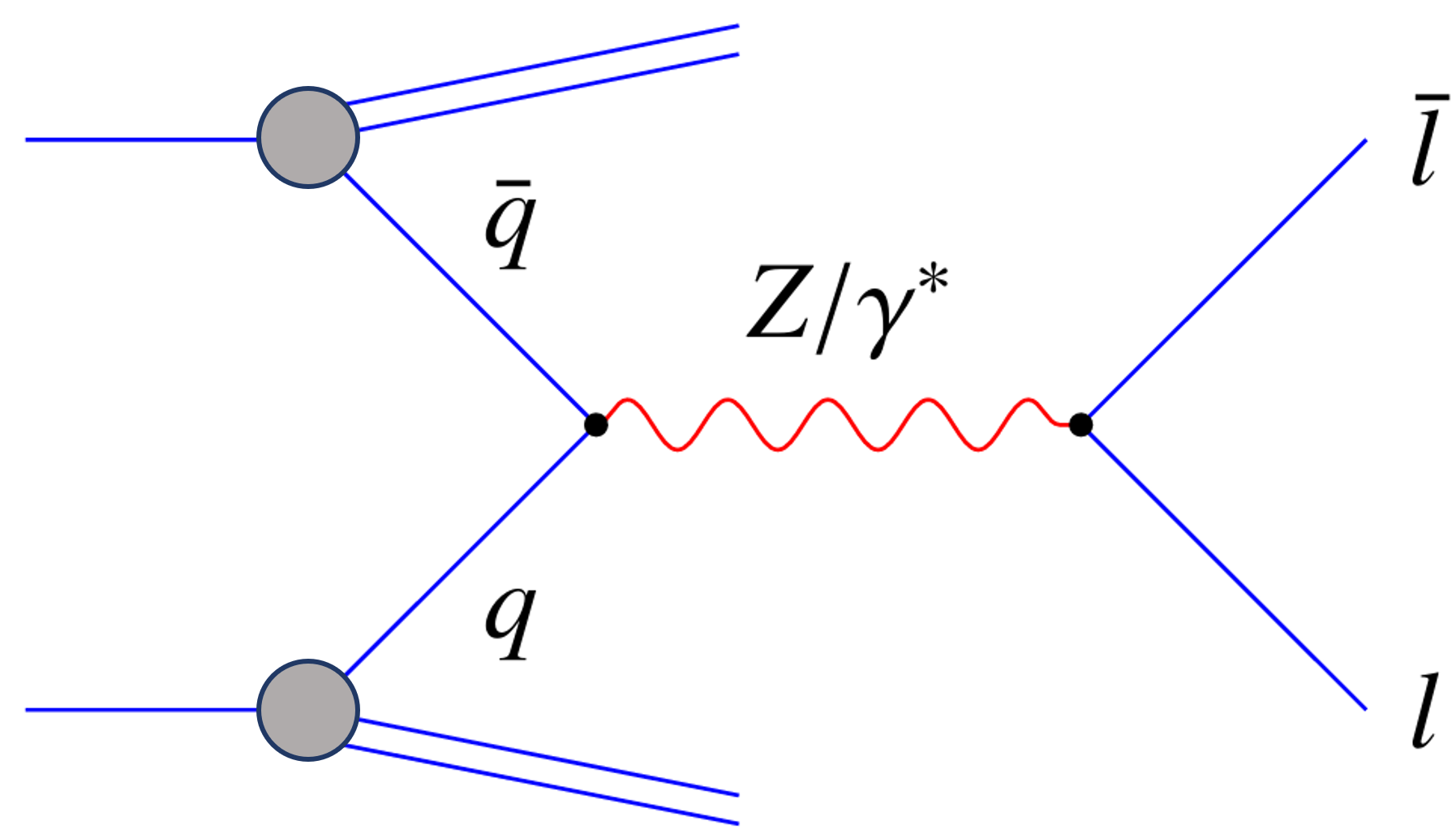 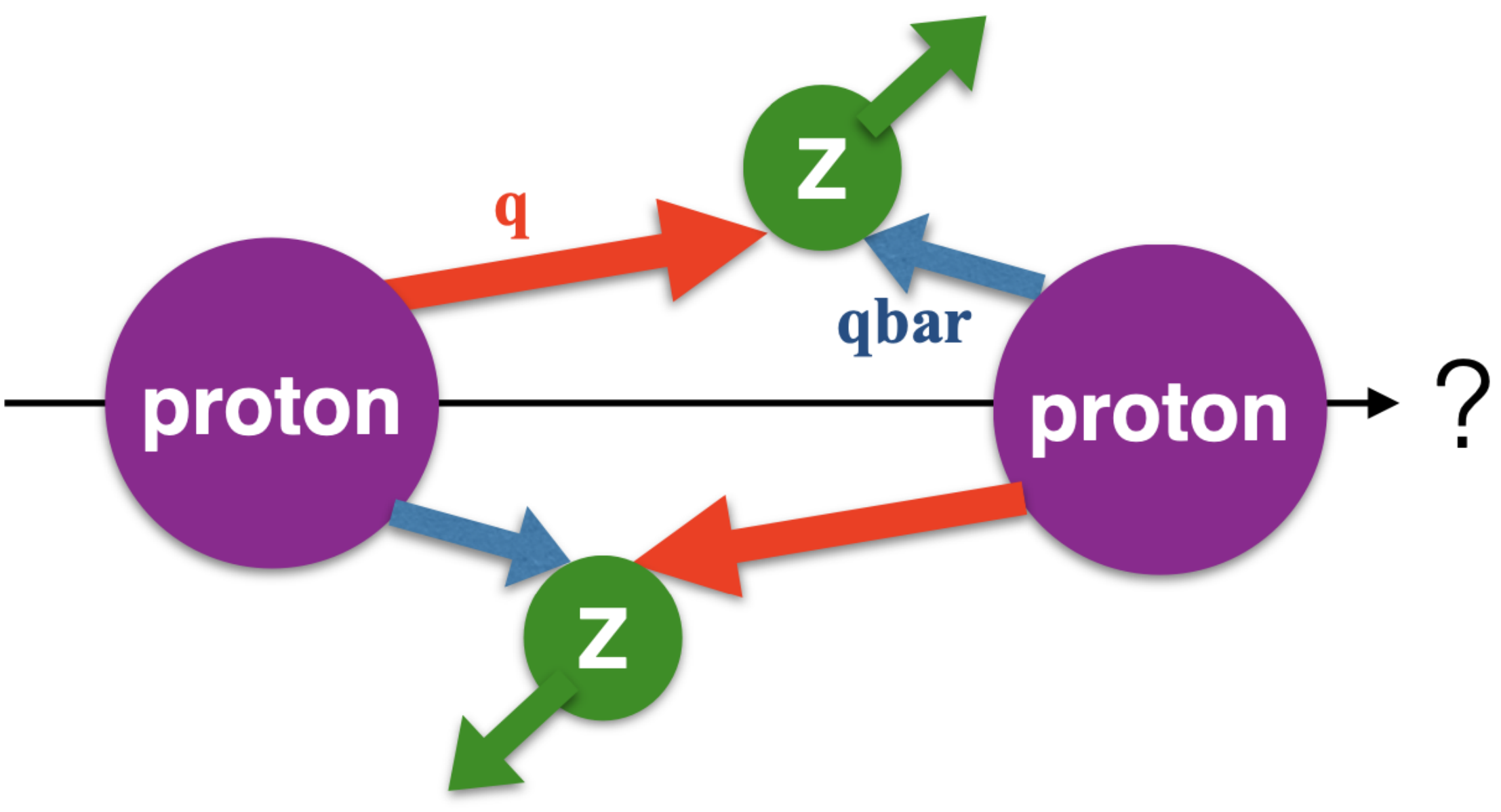 proton
proton
Zihan Zhao   |   CLHCP   |   Nov 15, 2024
20
Proton structure study at hadron collider
Few measurements are provided, which is far from enough to give conclusions on proton structure.
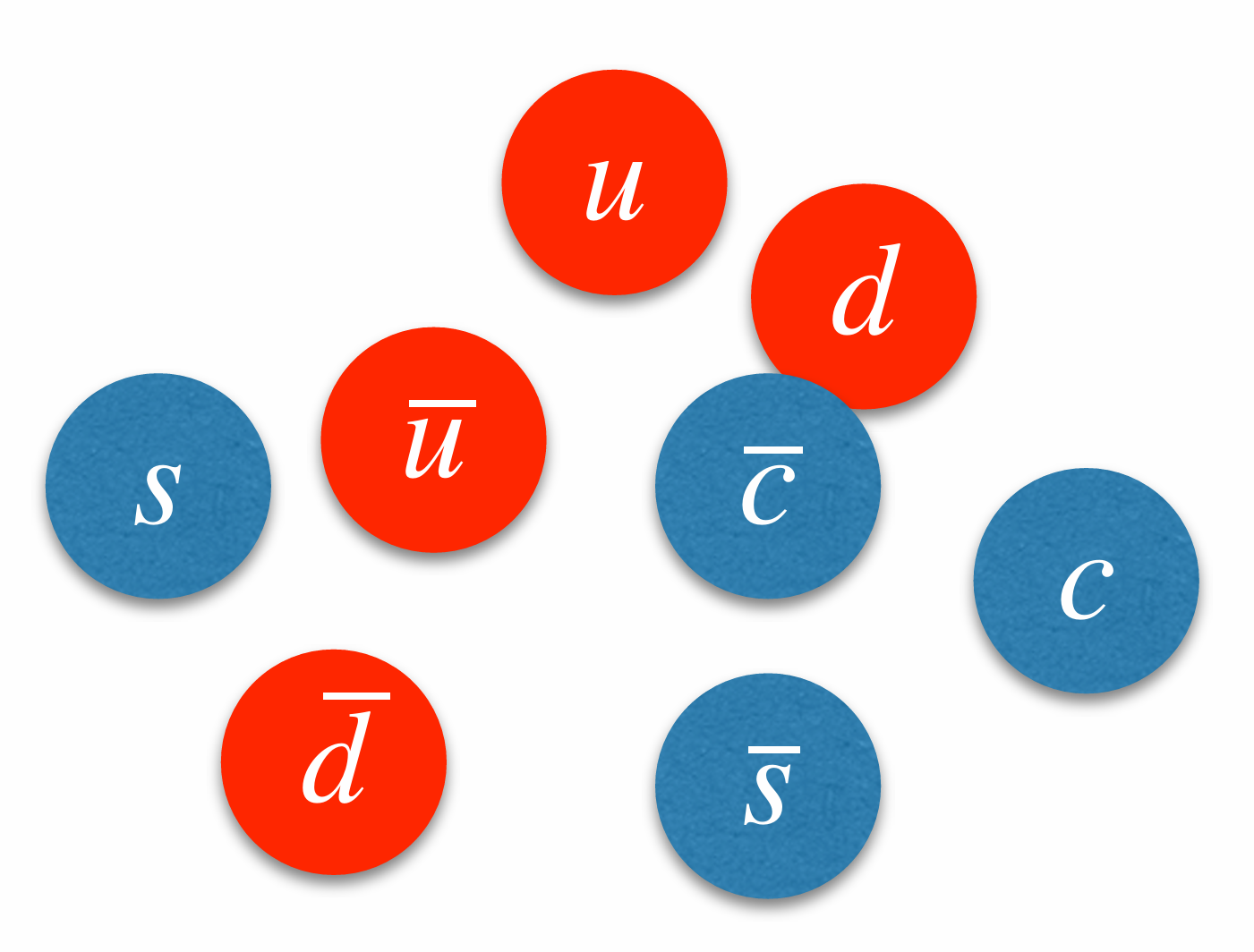 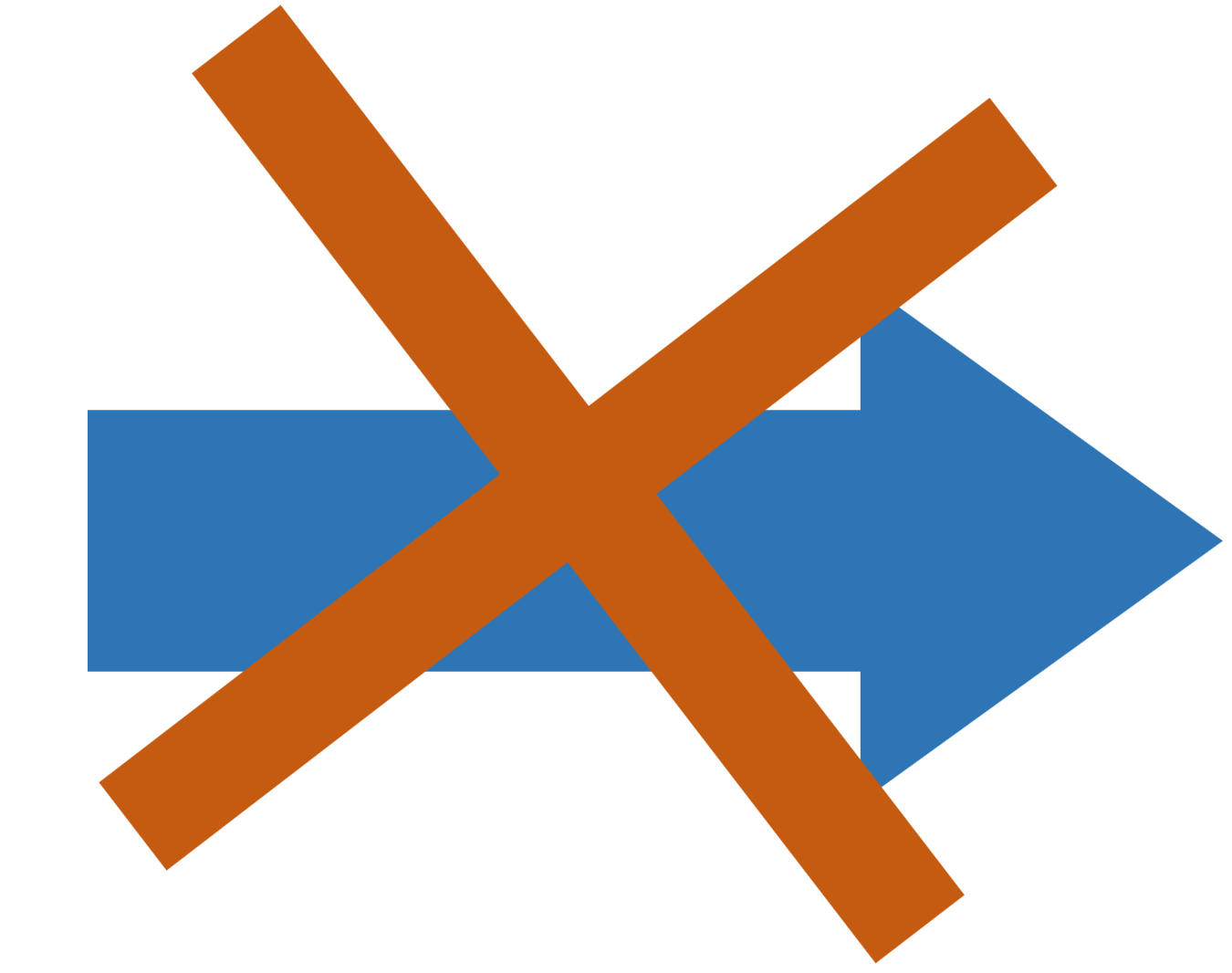 Zihan Zhao   |   CLHCP   |   Nov 15, 2024
21
Proton structure study at hadron collider
Few measurements are provided, which is far from enough to give conclusions on proton structure.
What’s next?
Find new experimental observables to constrain proton structure information.
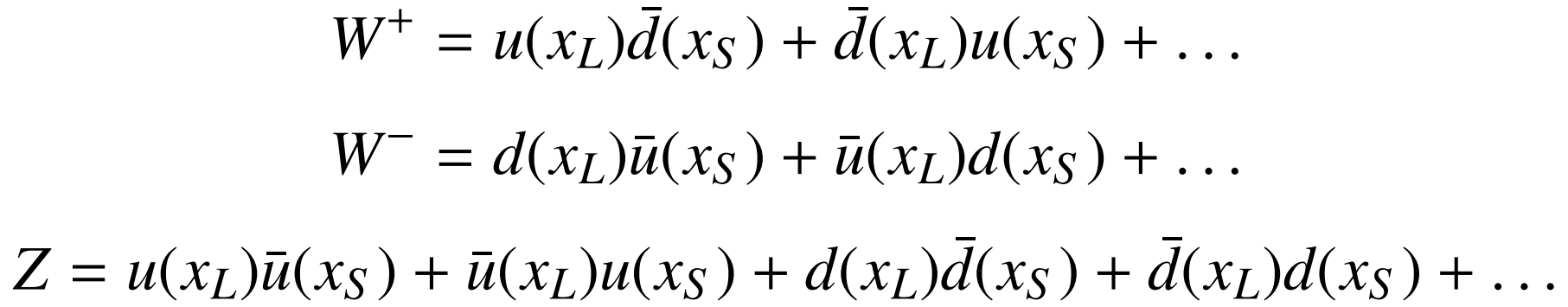 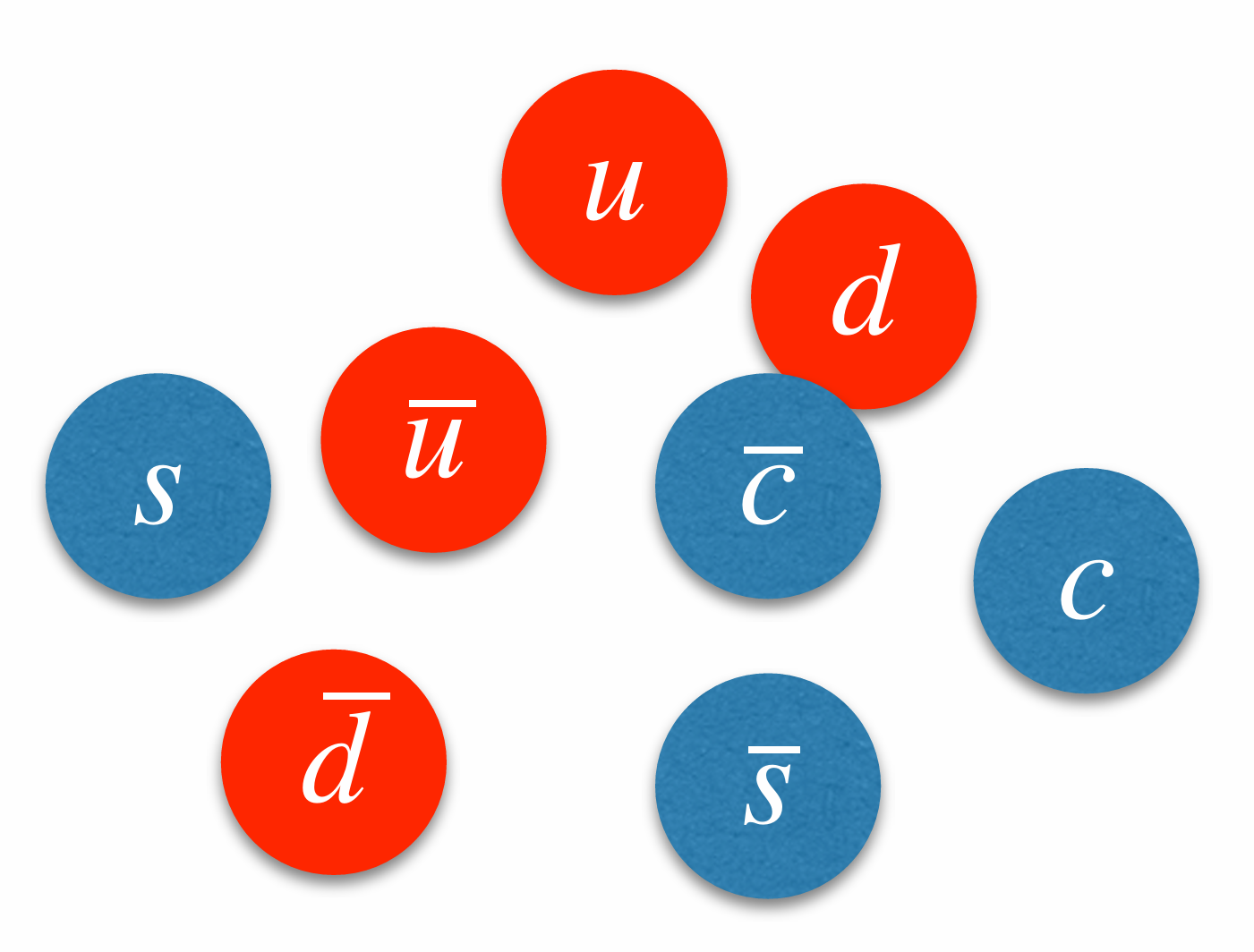 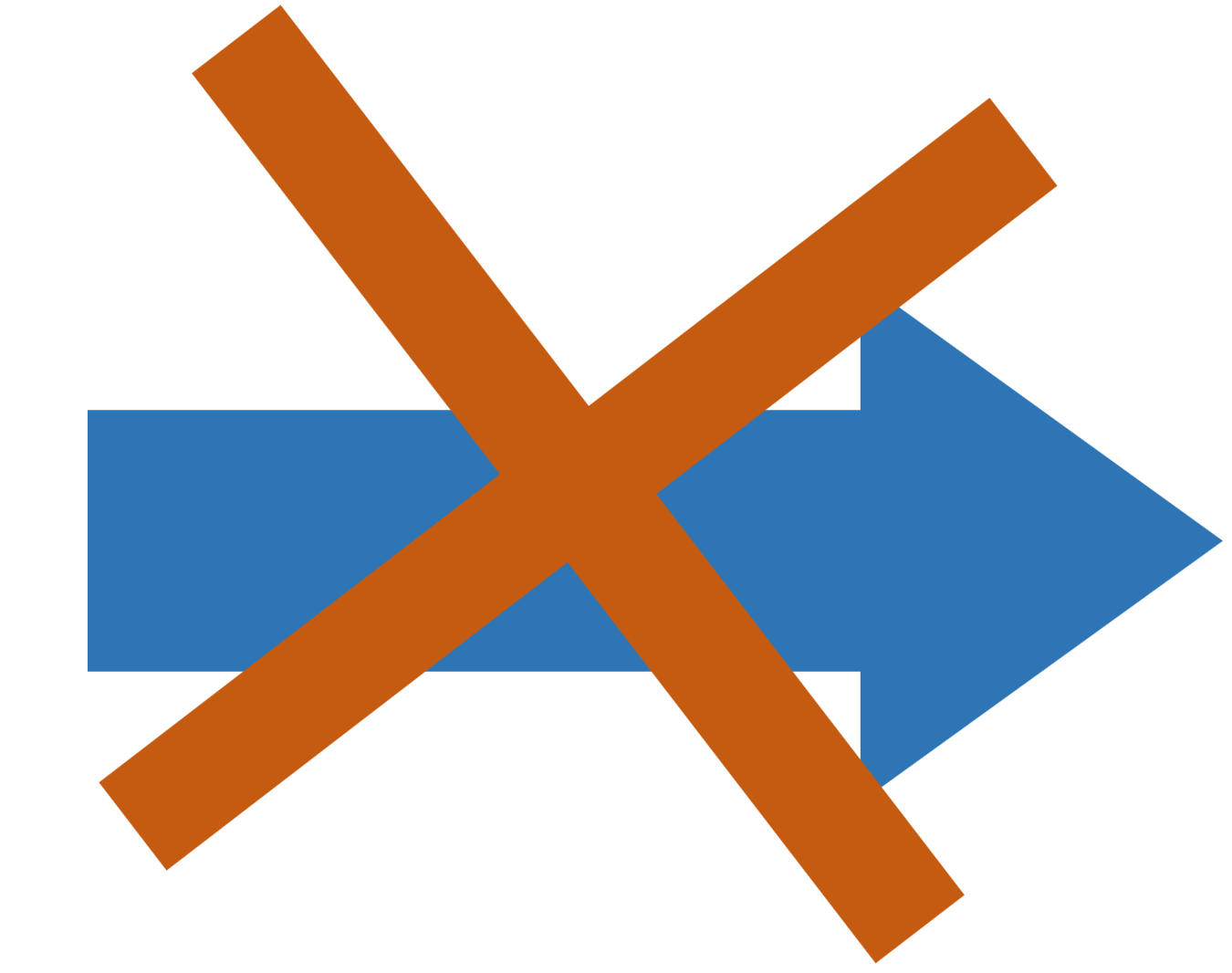 Zihan Zhao   |   CLHCP   |   Nov 15, 2024
22
A new measurement of up and down quark structure of proton
Phys. Rev. D 106, 033001 (2022)
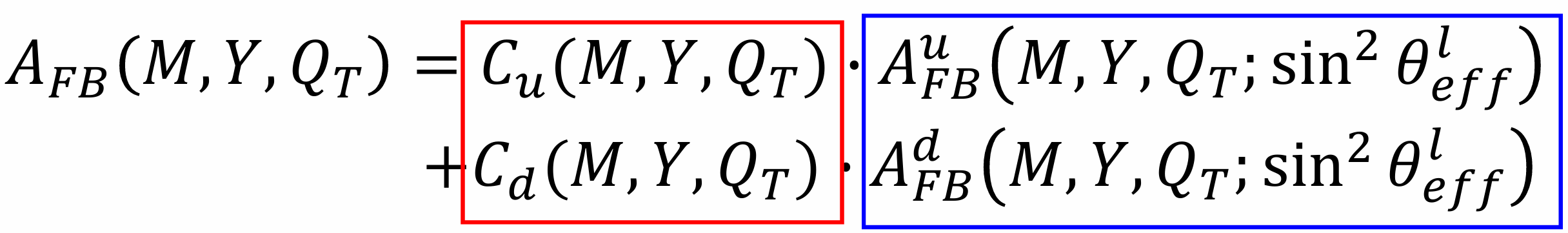 Average on M dependence
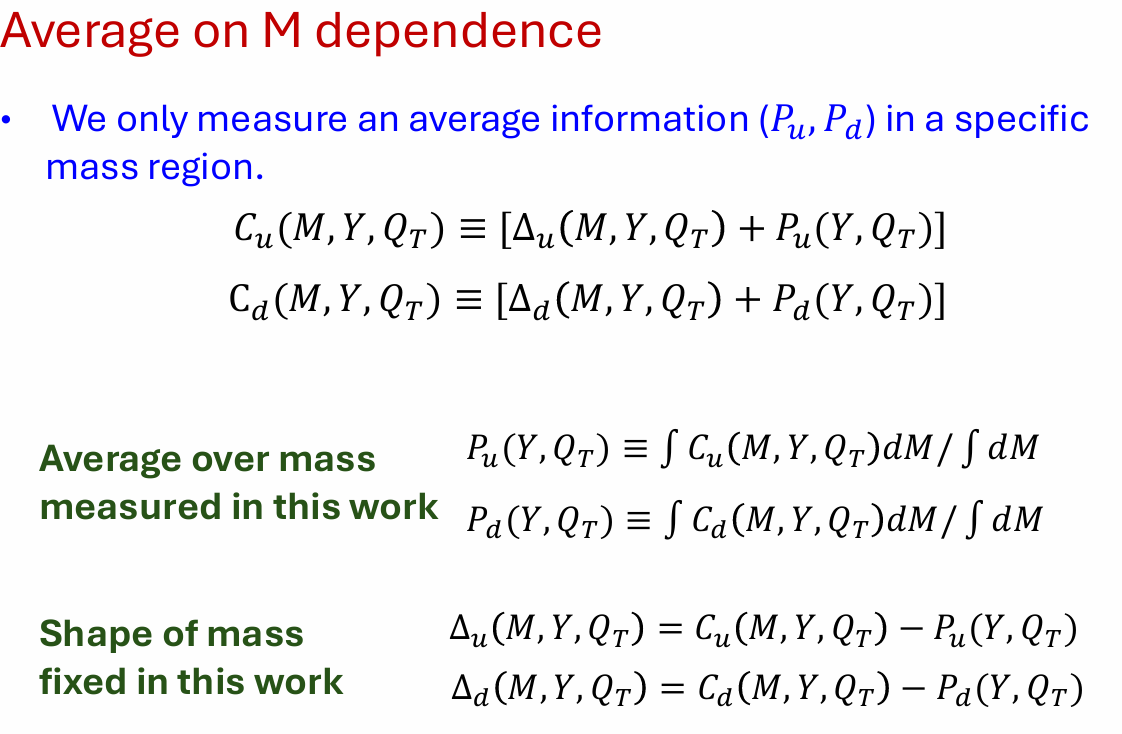 Zihan Zhao   |   CLHCP   |   Nov 15, 2024
23